Муниципальное бюджетное дошкольное образовательное учреждение «Детский сад комбинированного вида № 26 «Журавушка»
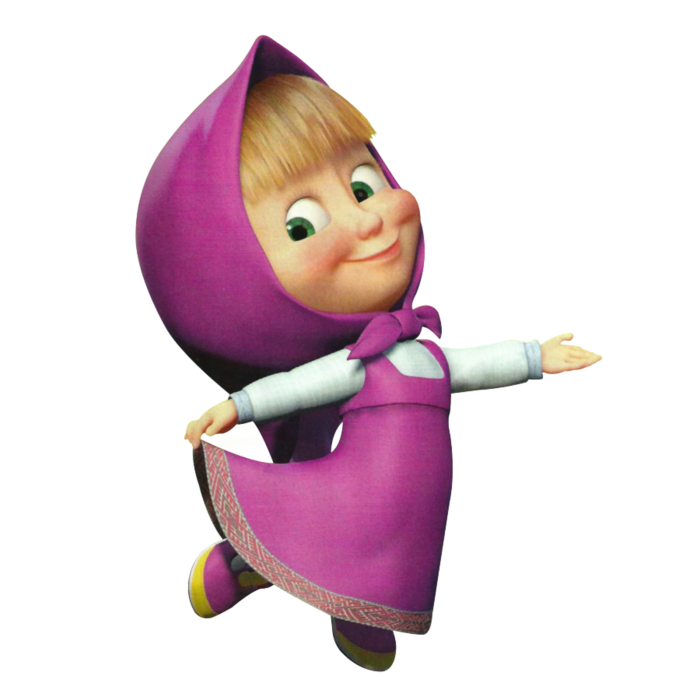 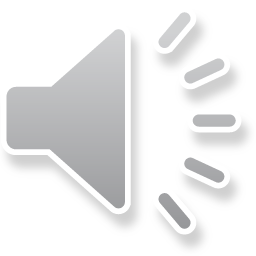 ИНТЕРАКТИВНАЯ ИГРА
«В ГОСТИ К ЗВУКАМ»
для детей 6-7 лет
Автор: учитель-логопед МБДОУ 
«Детский сад № 26 «Журавушка»
Харлова В.Н.
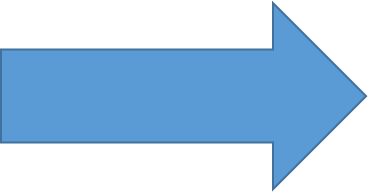 Междуреченск, 2023
Правила игры:
Цель
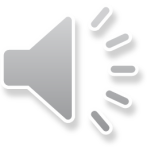 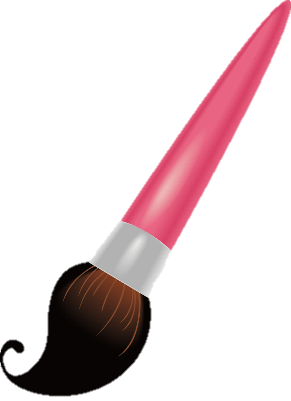 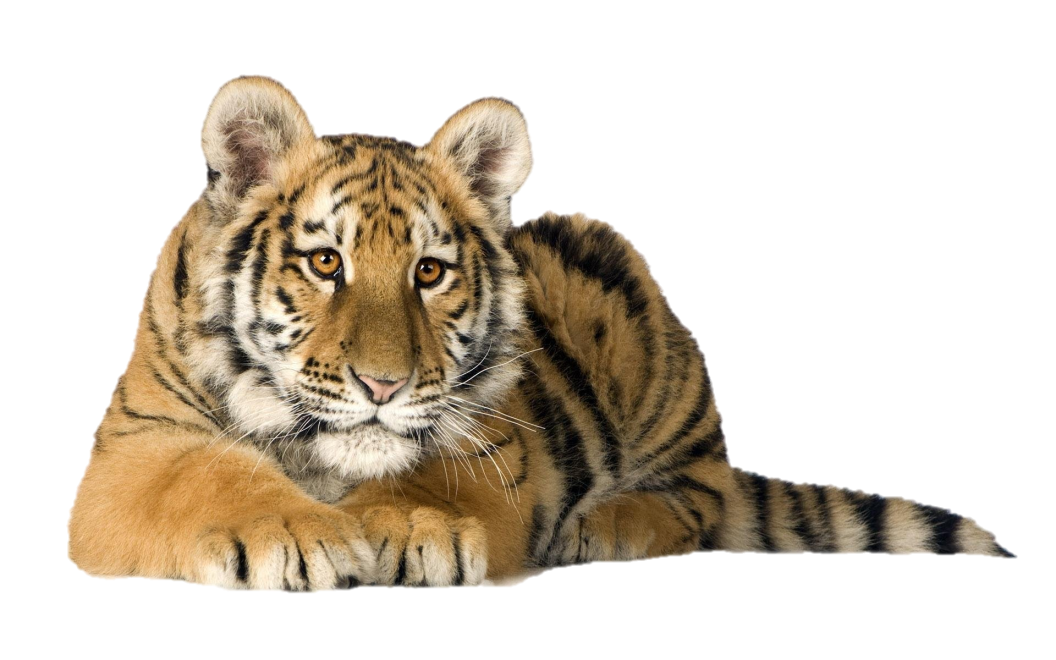 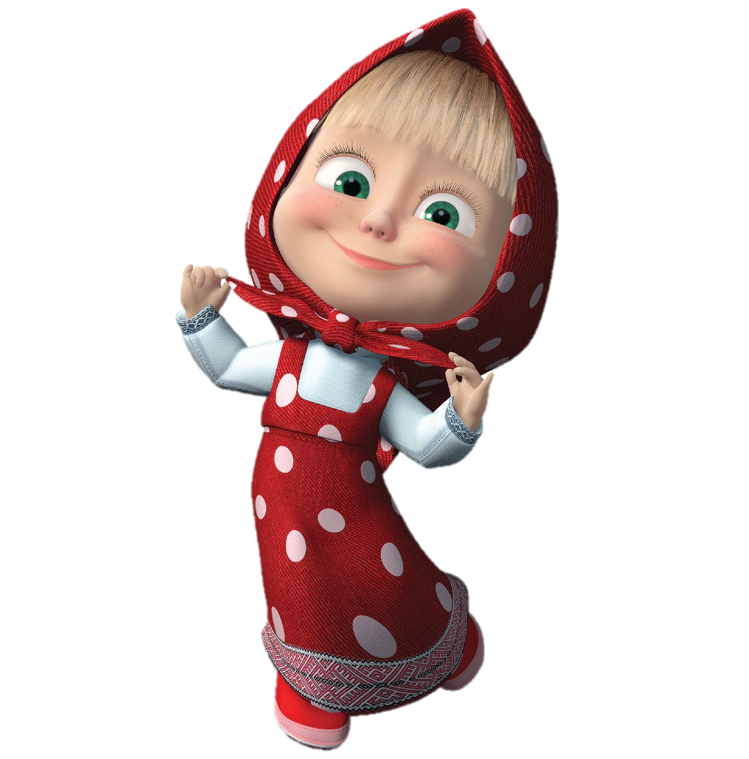 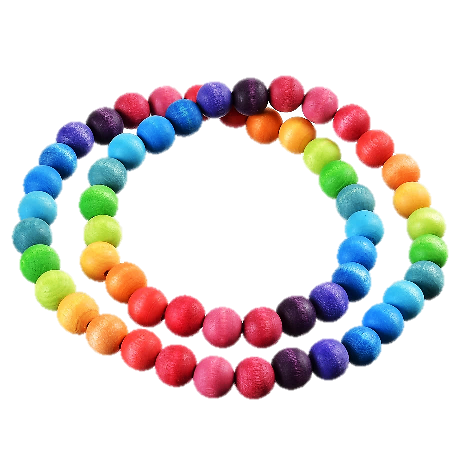 С
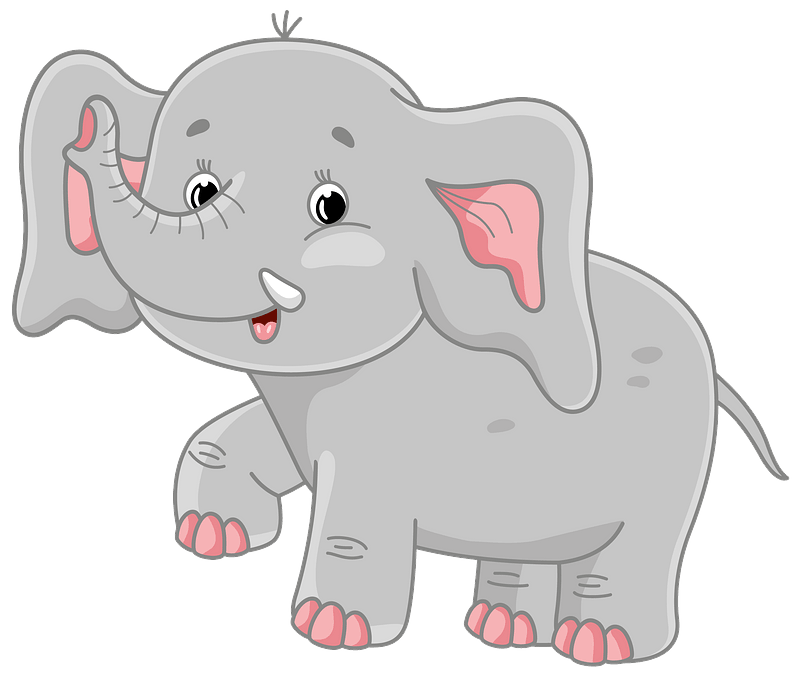 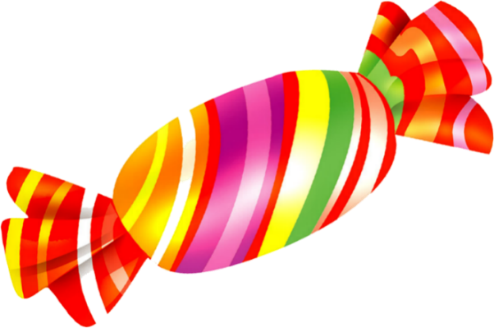 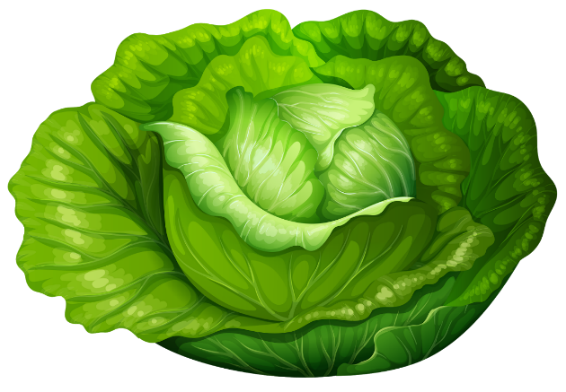 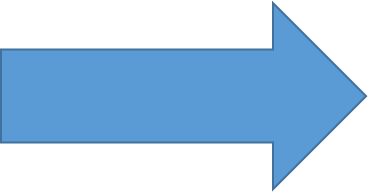 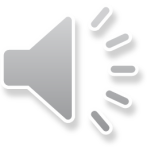 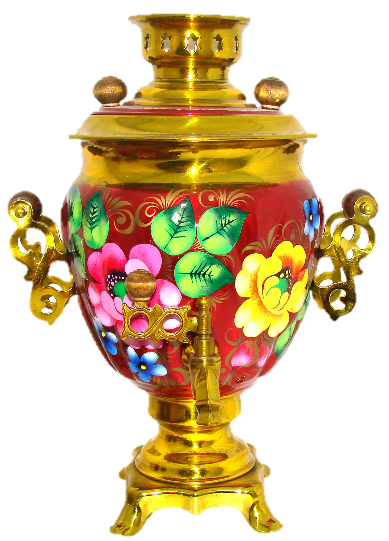 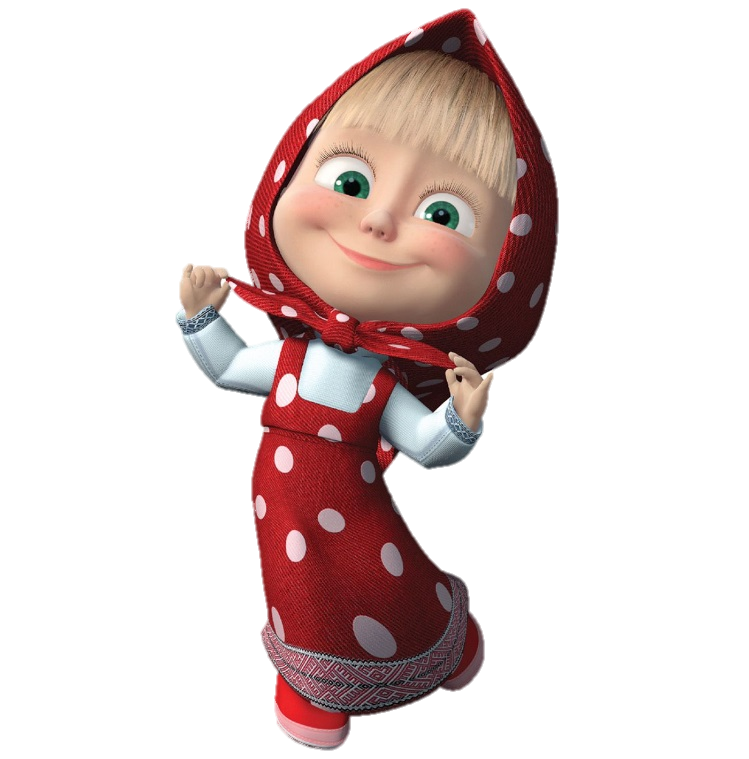 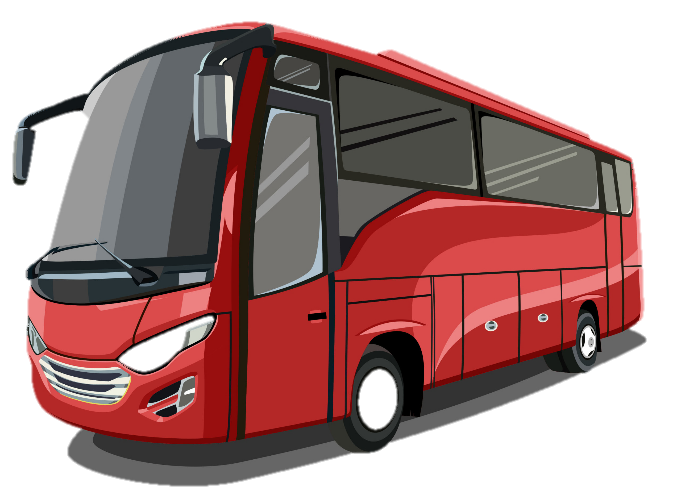 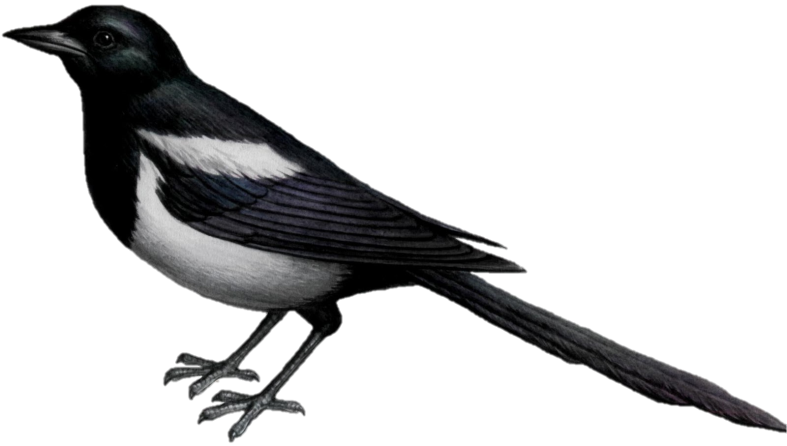 С
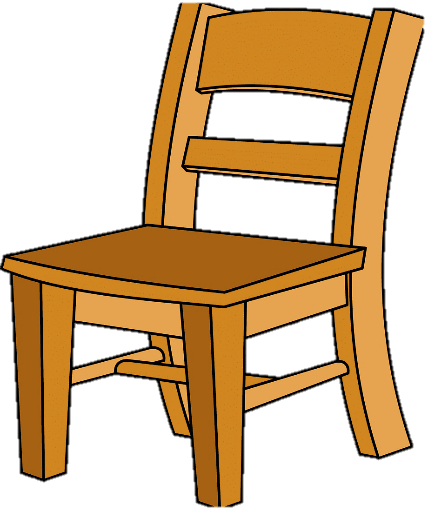 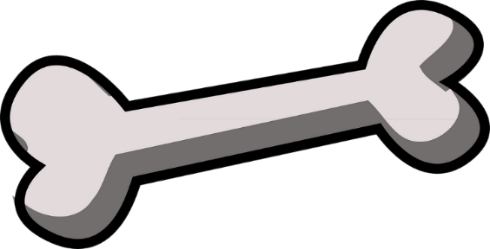 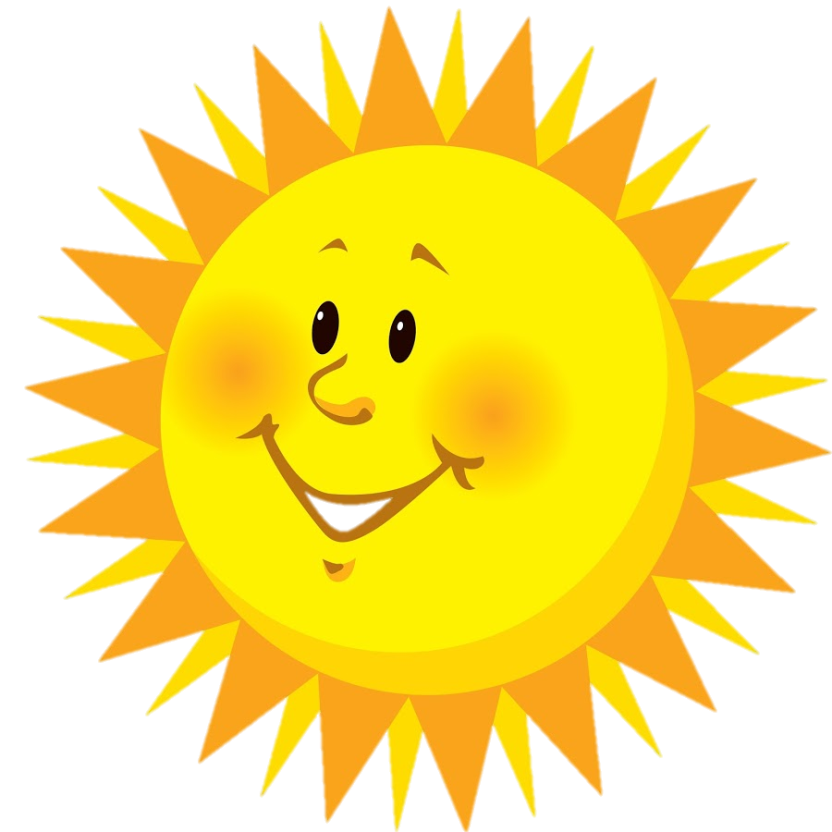 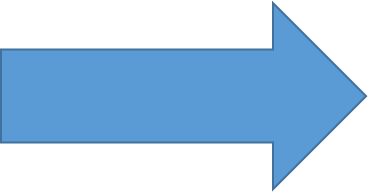 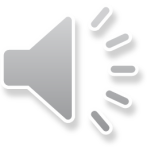 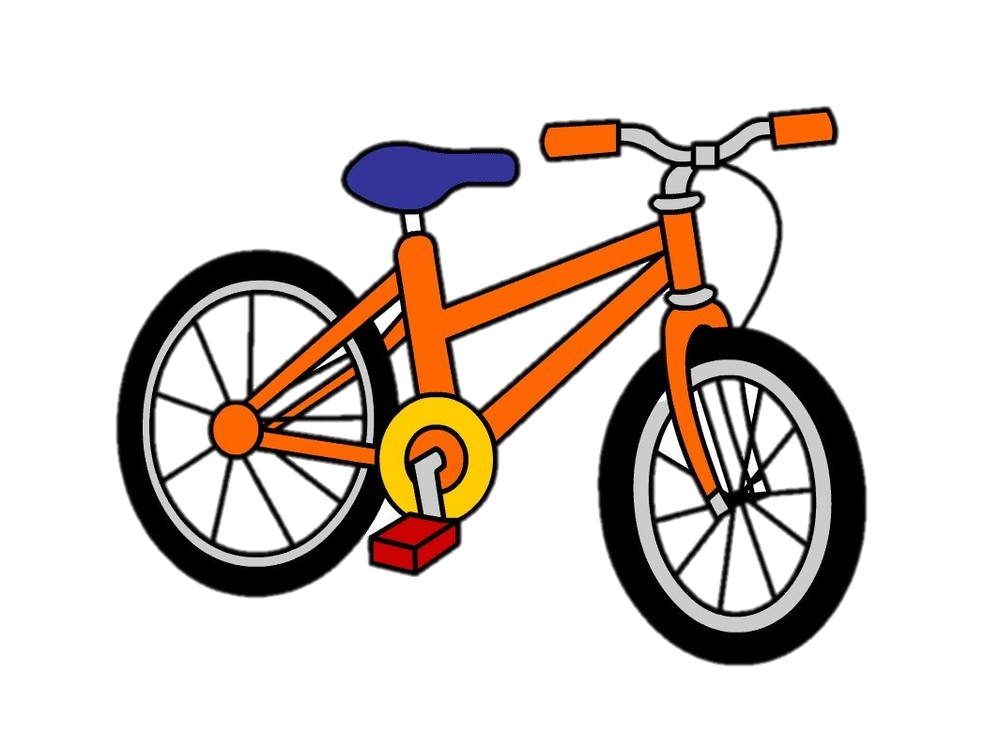 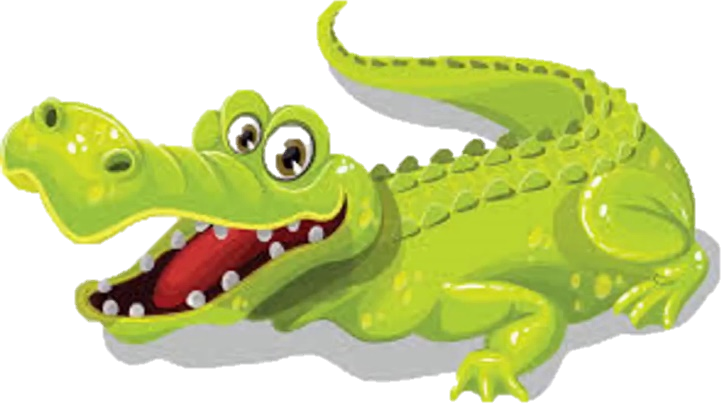 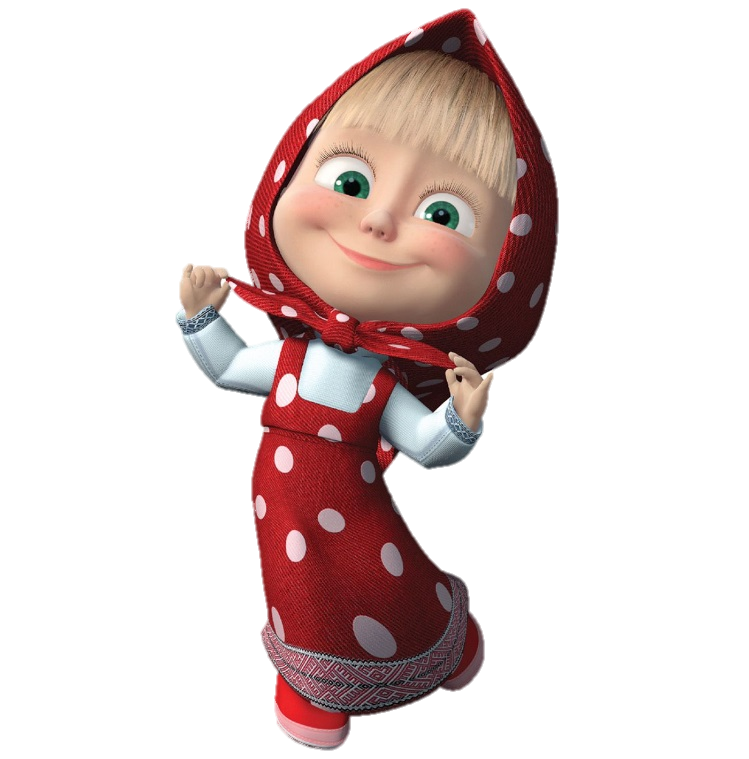 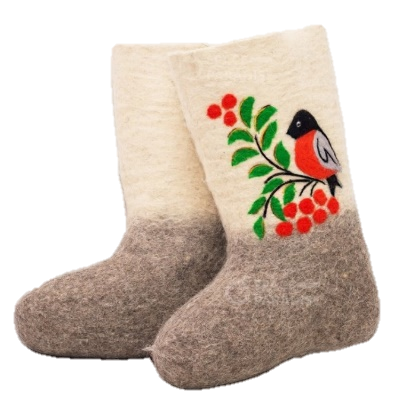 В
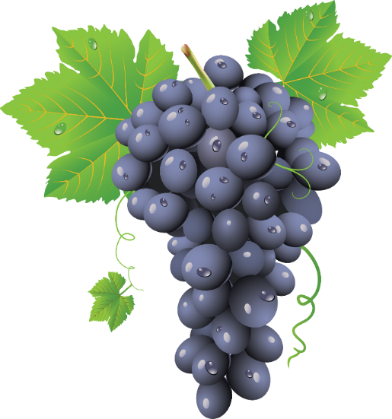 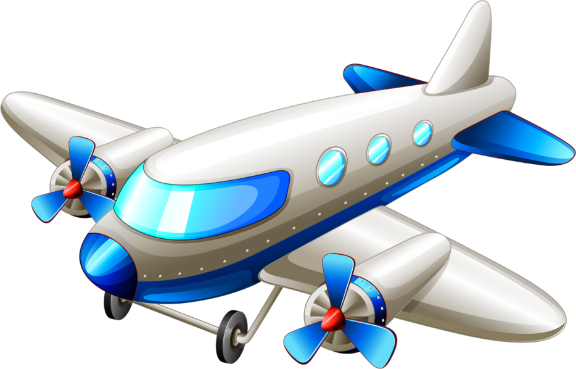 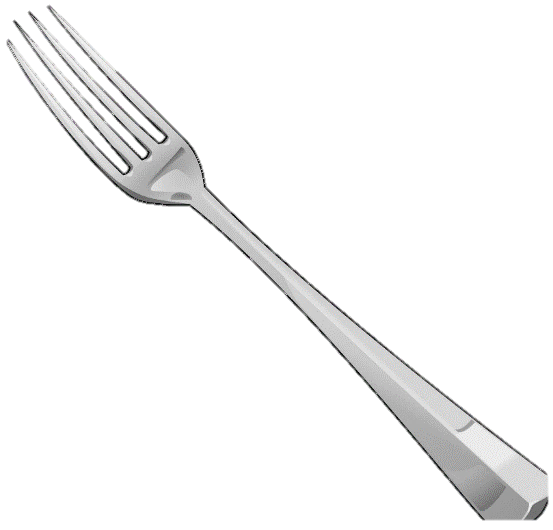 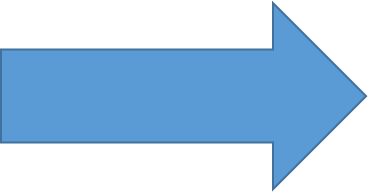 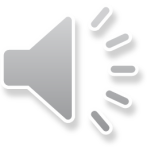 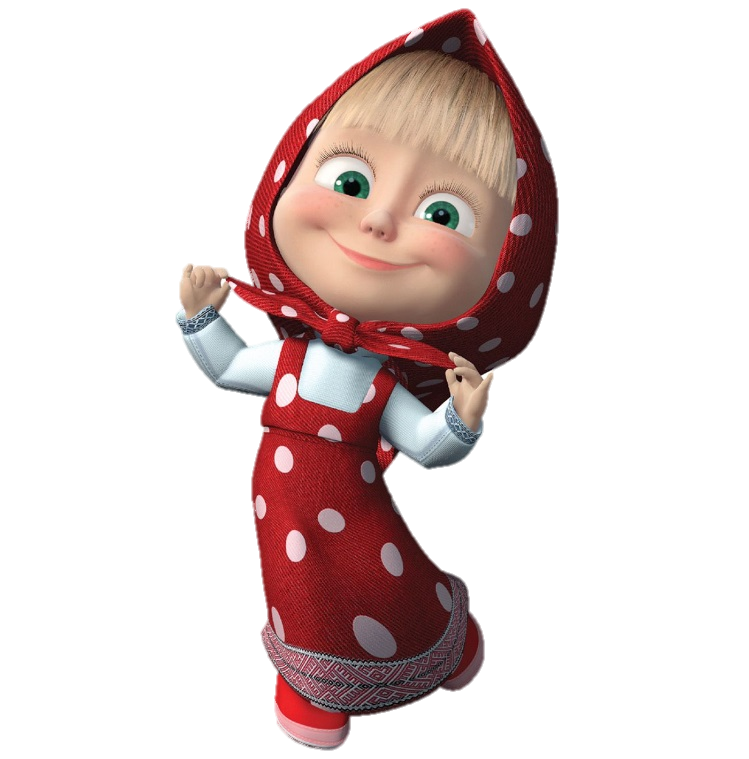 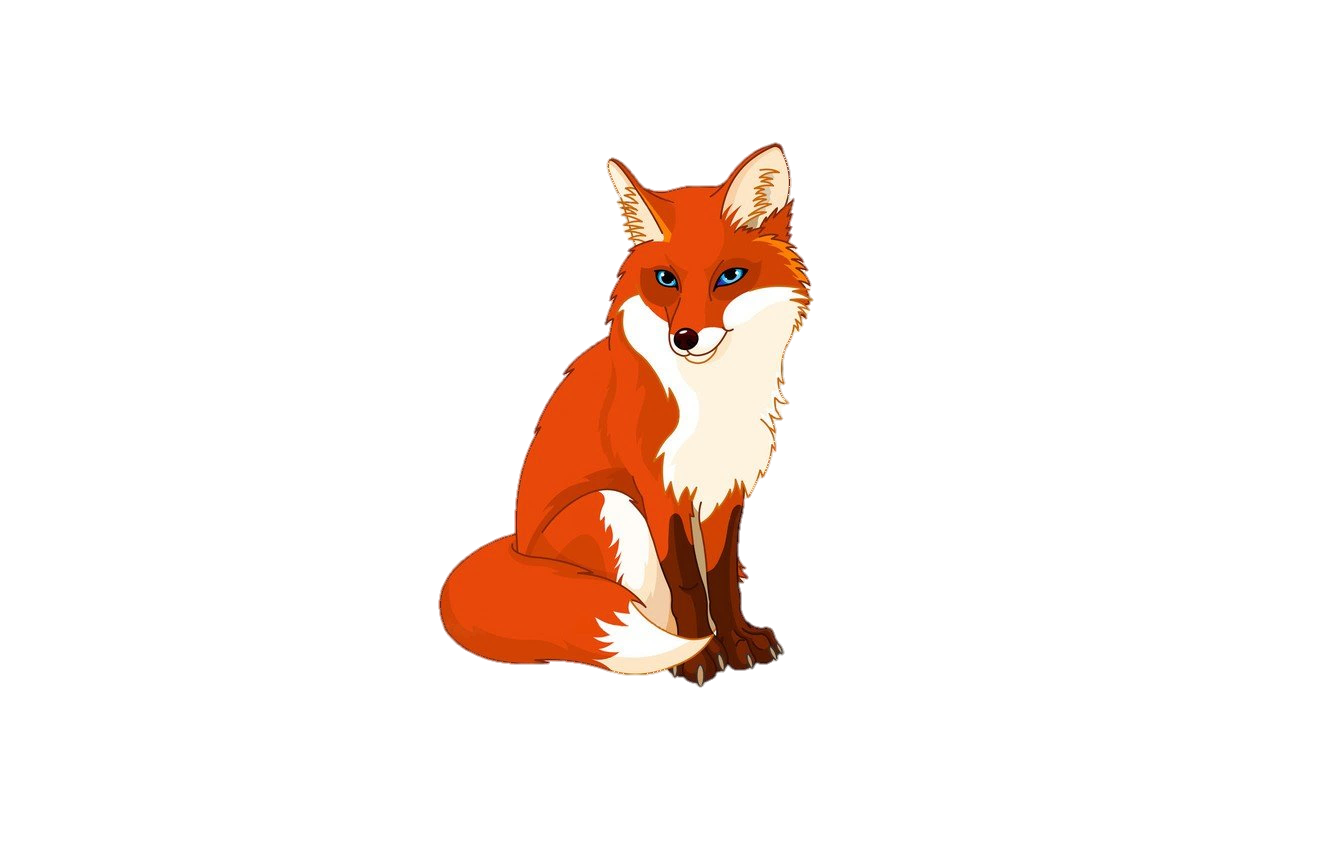 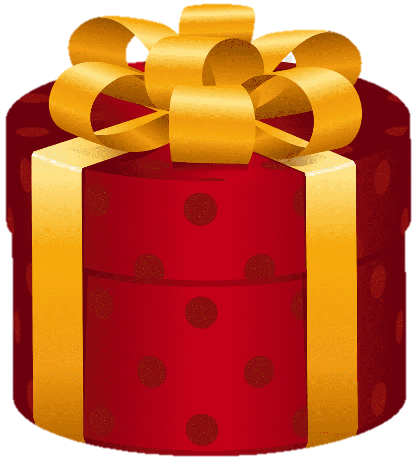 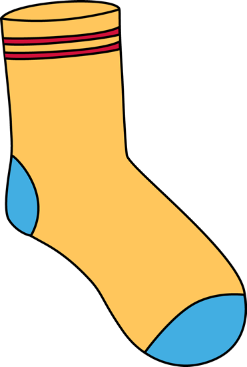 К
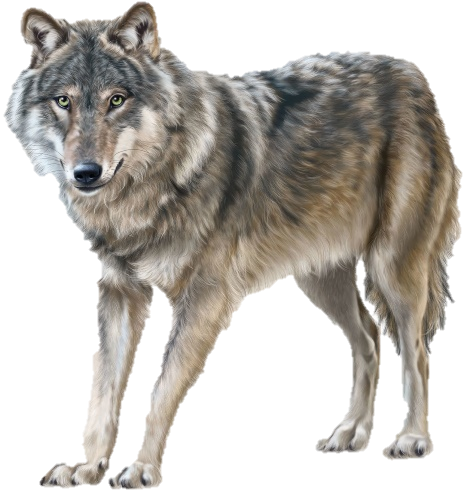 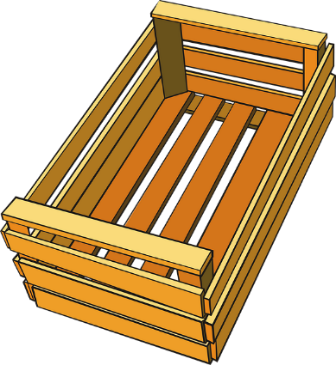 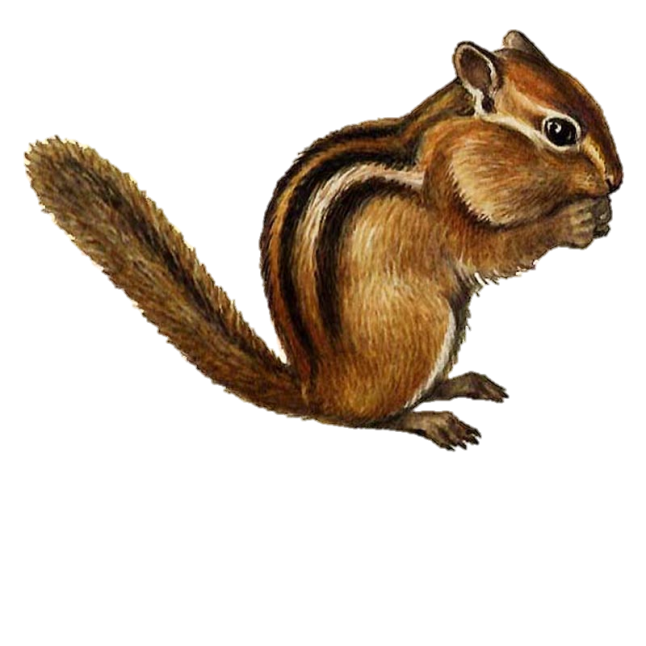 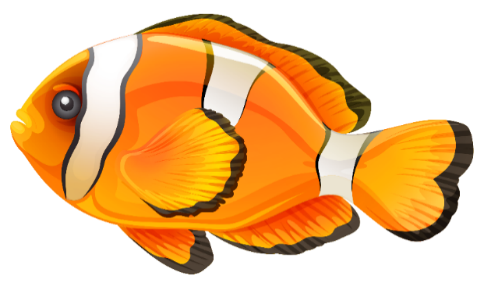 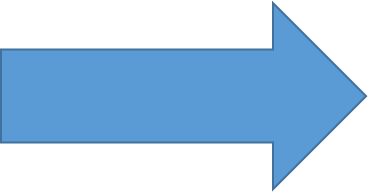 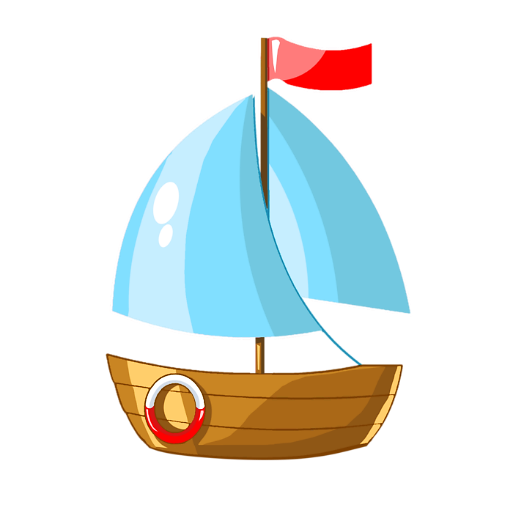 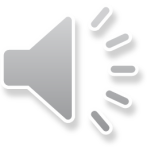 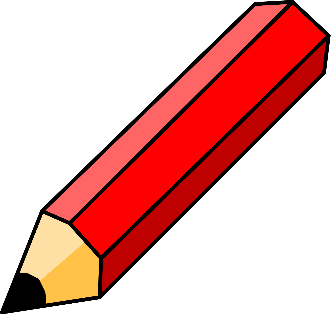 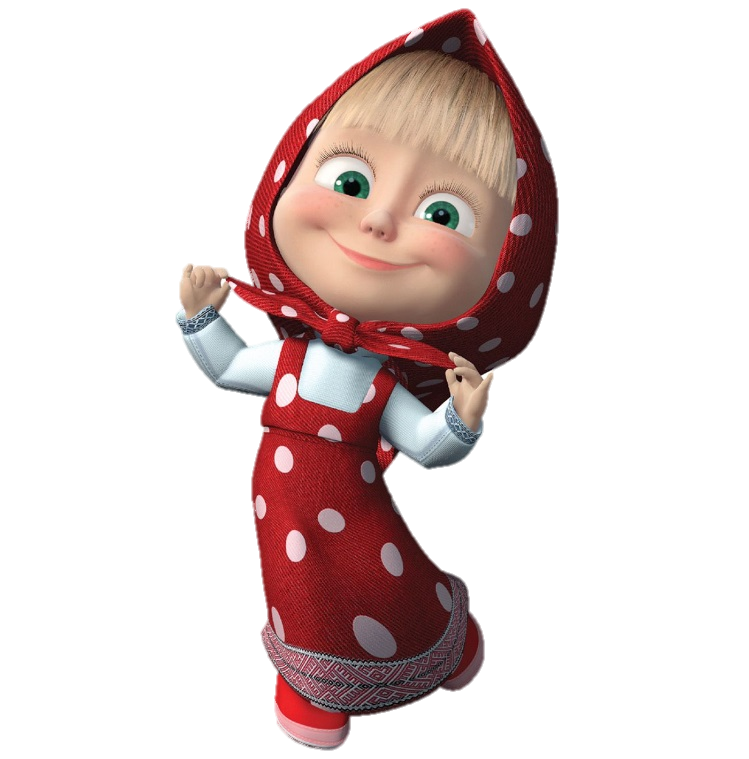 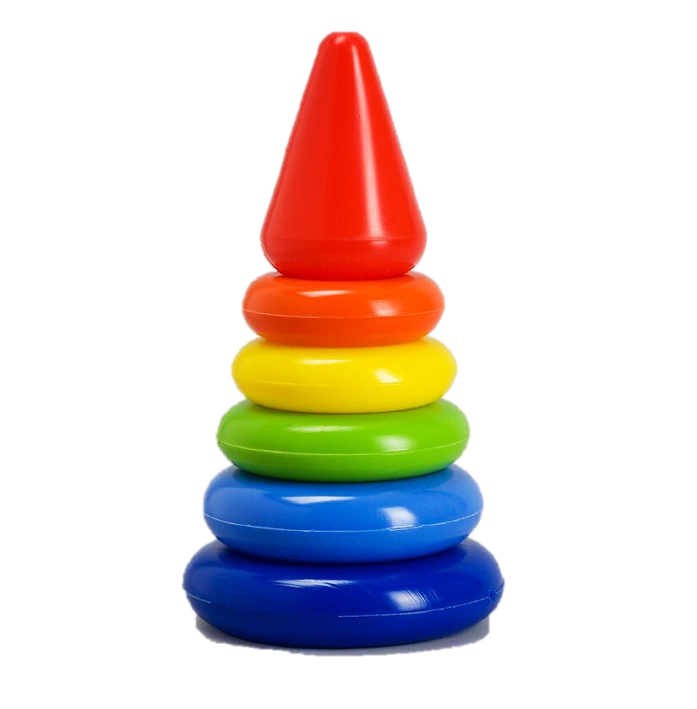 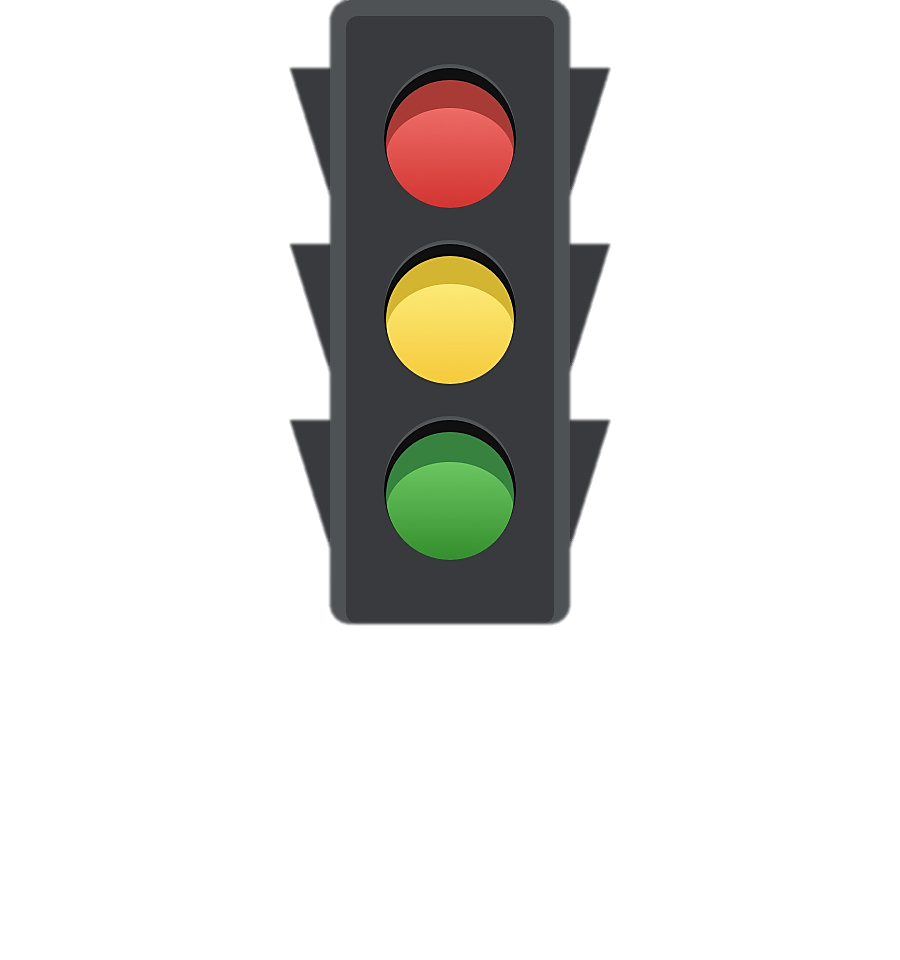 Р
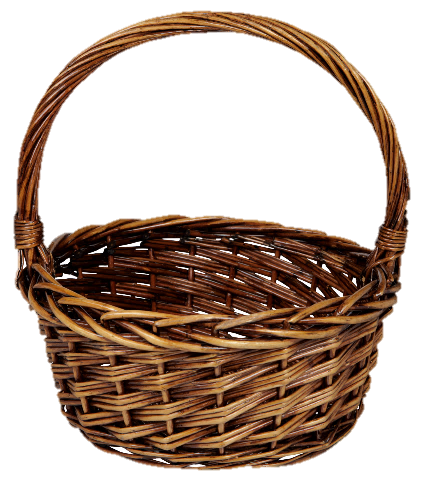 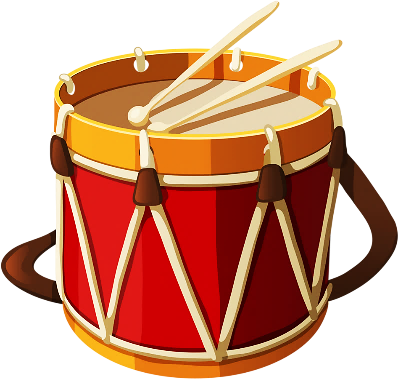 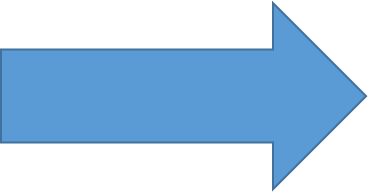 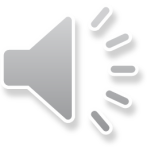 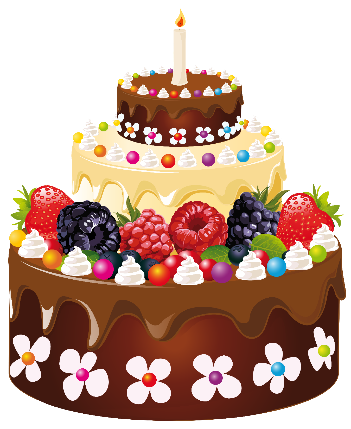 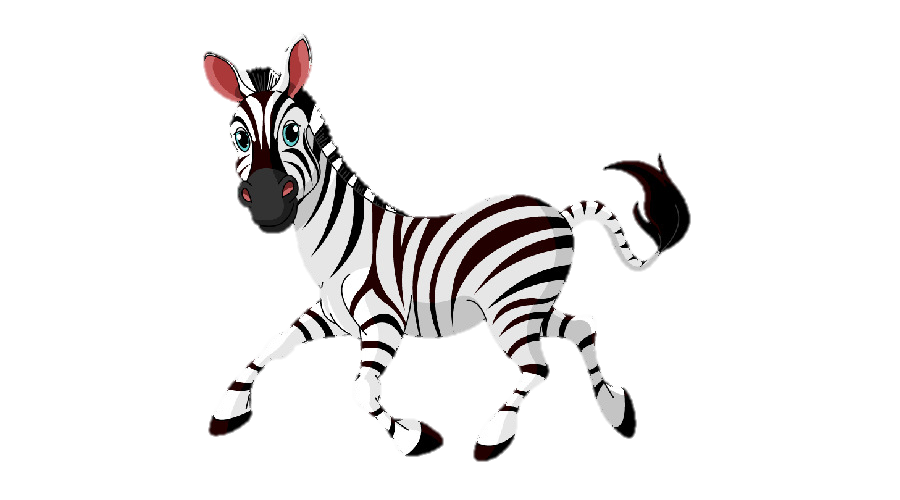 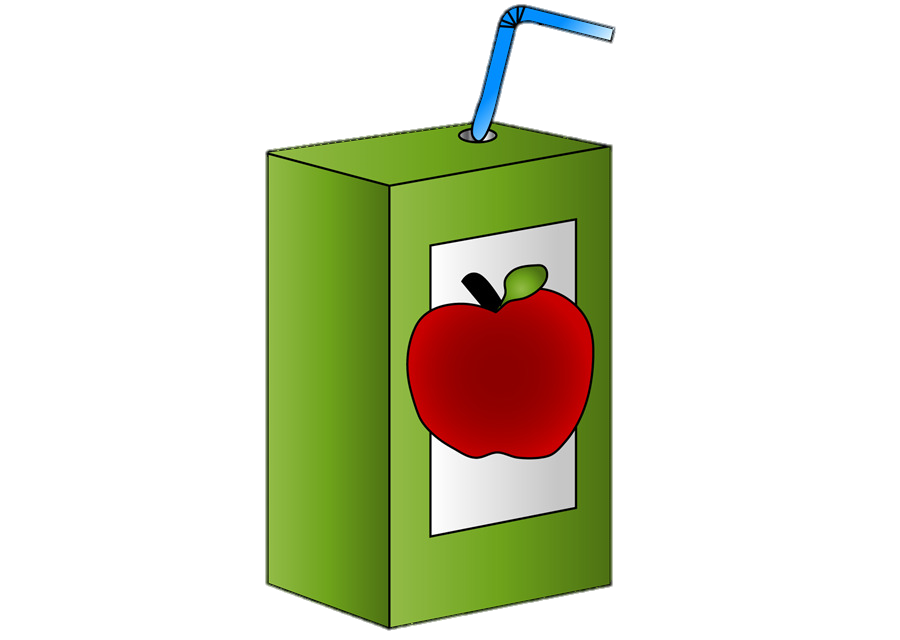 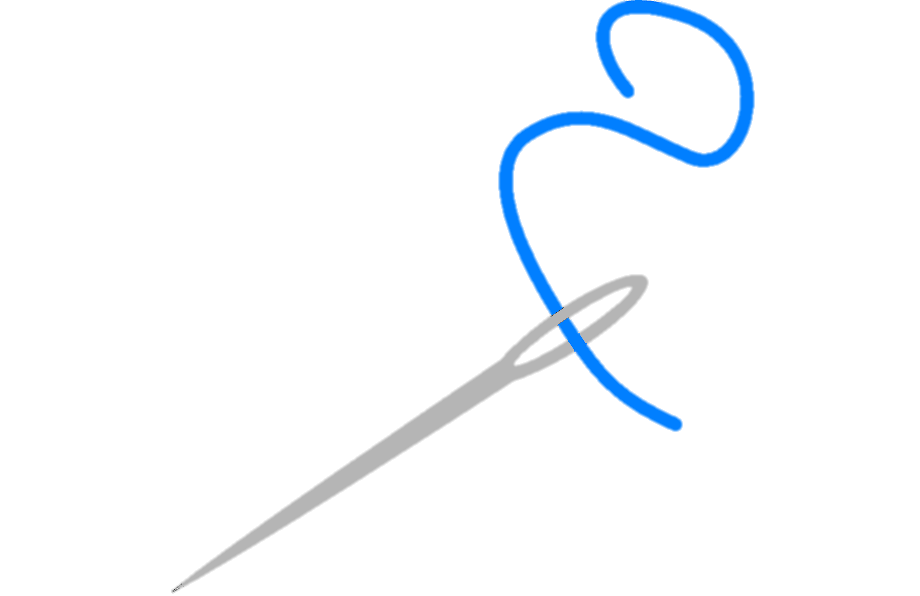 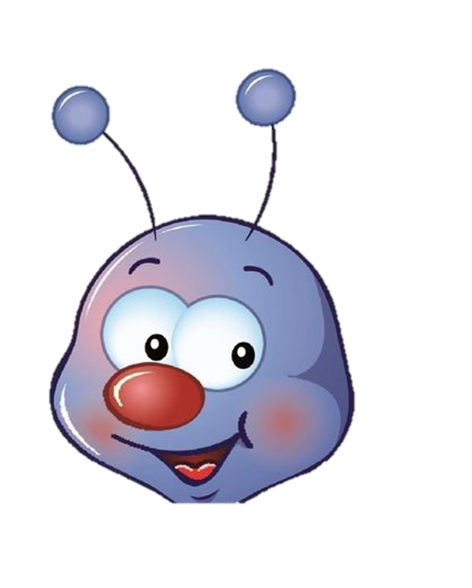 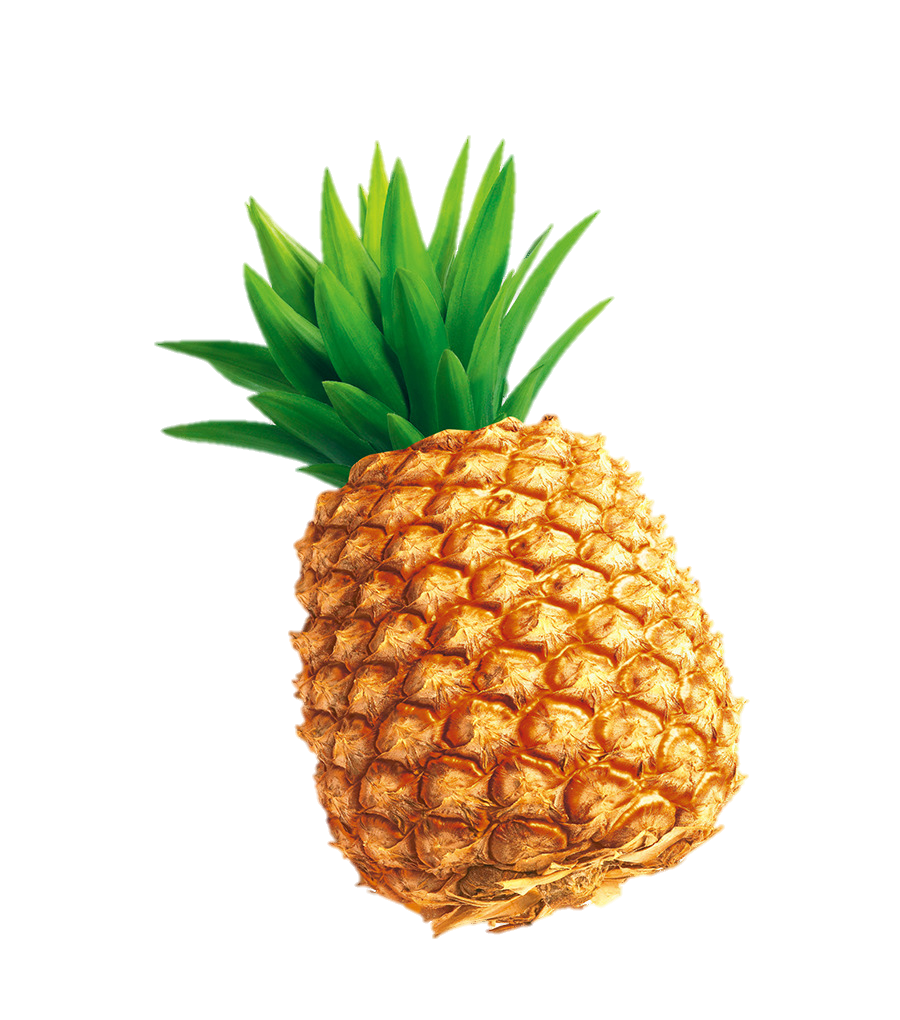 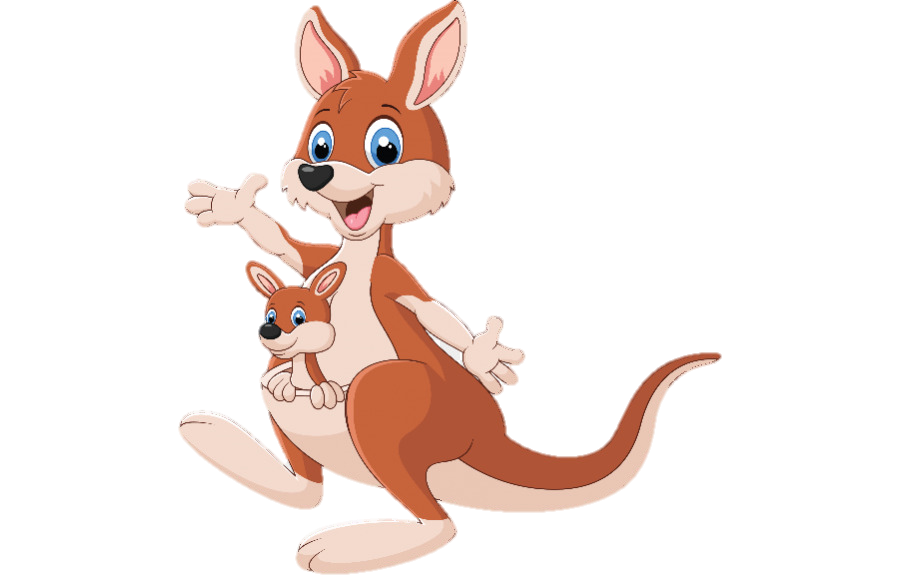 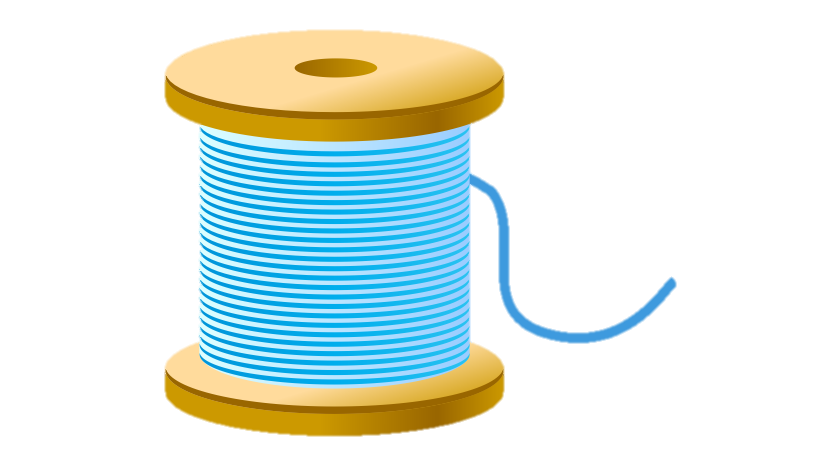 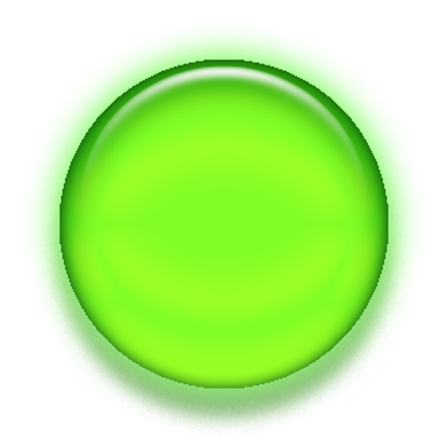 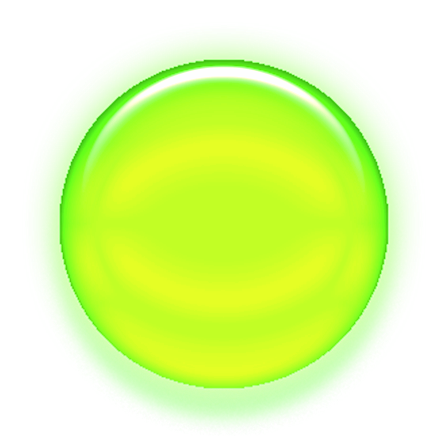 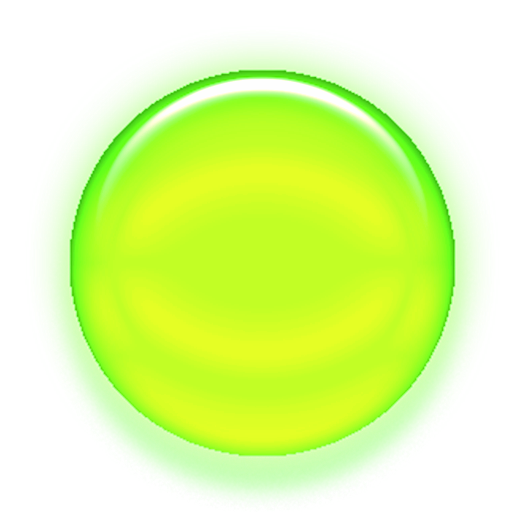 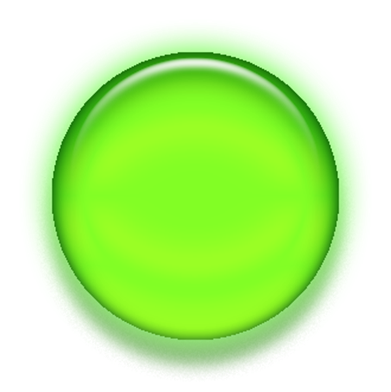 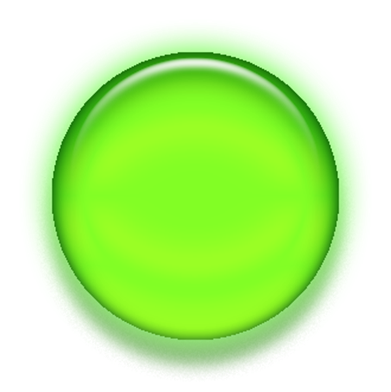 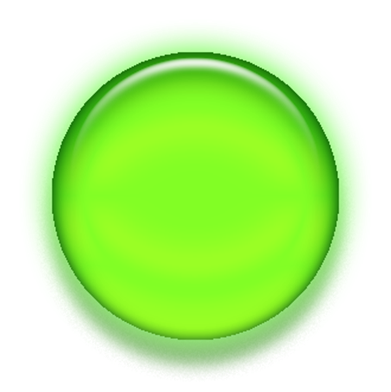 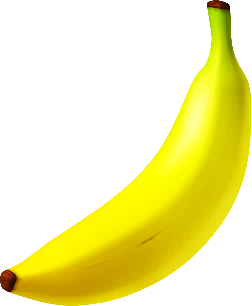 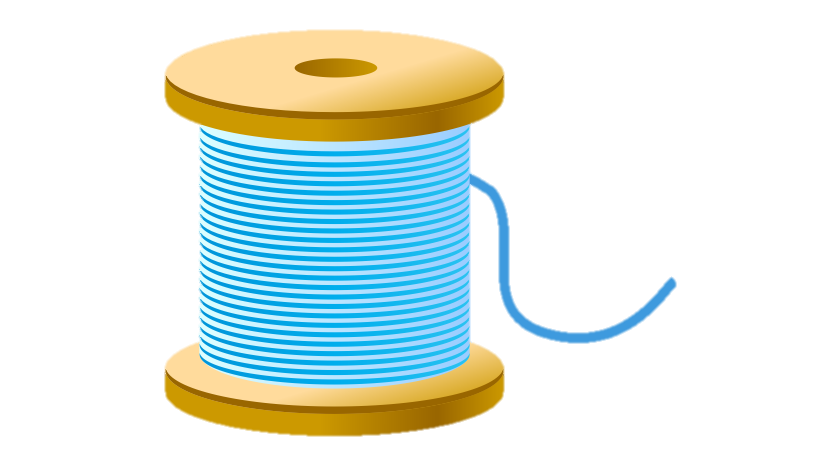 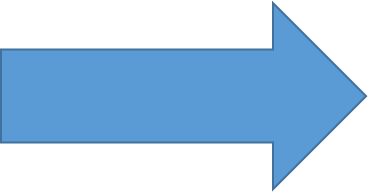 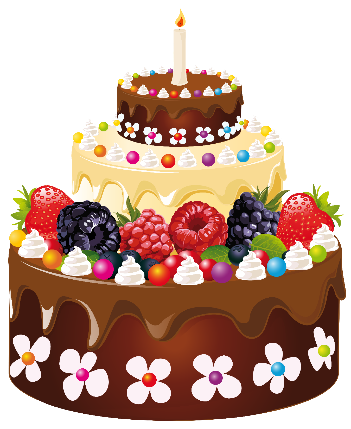 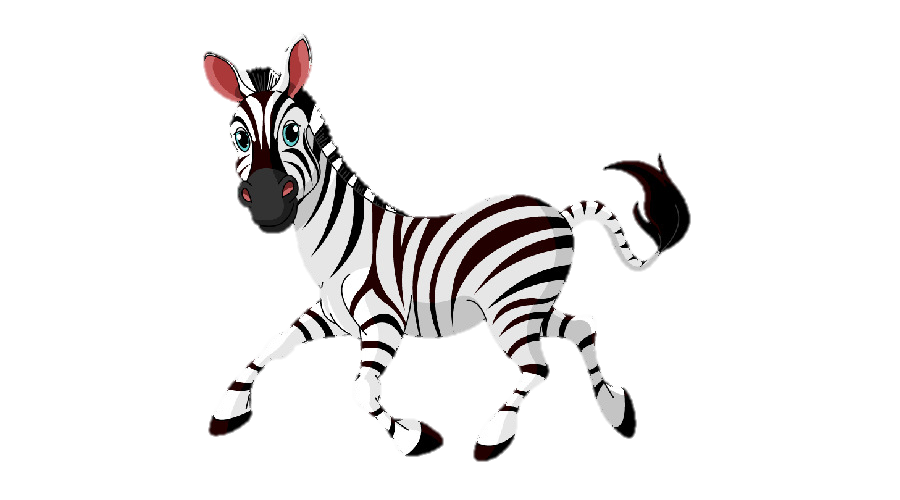 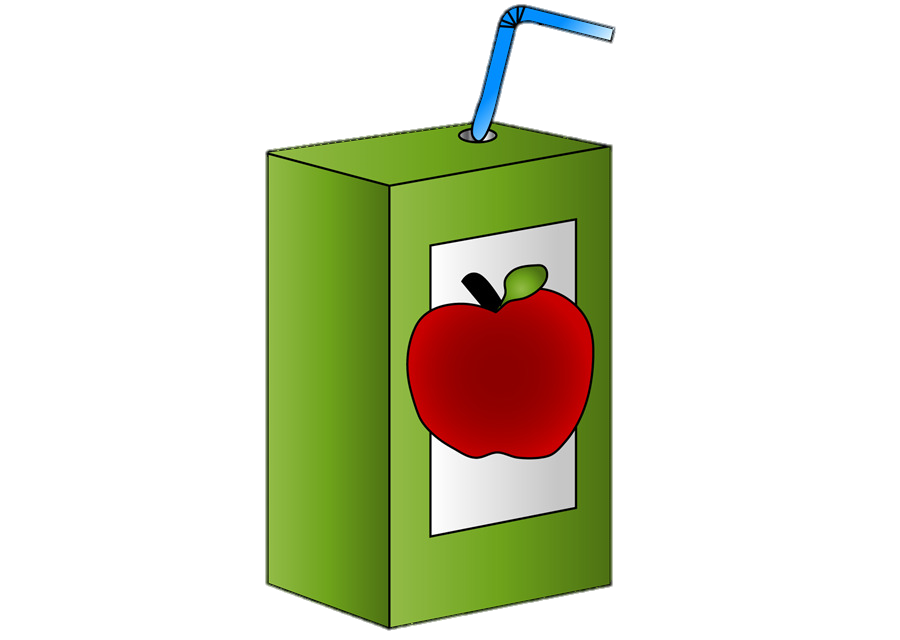 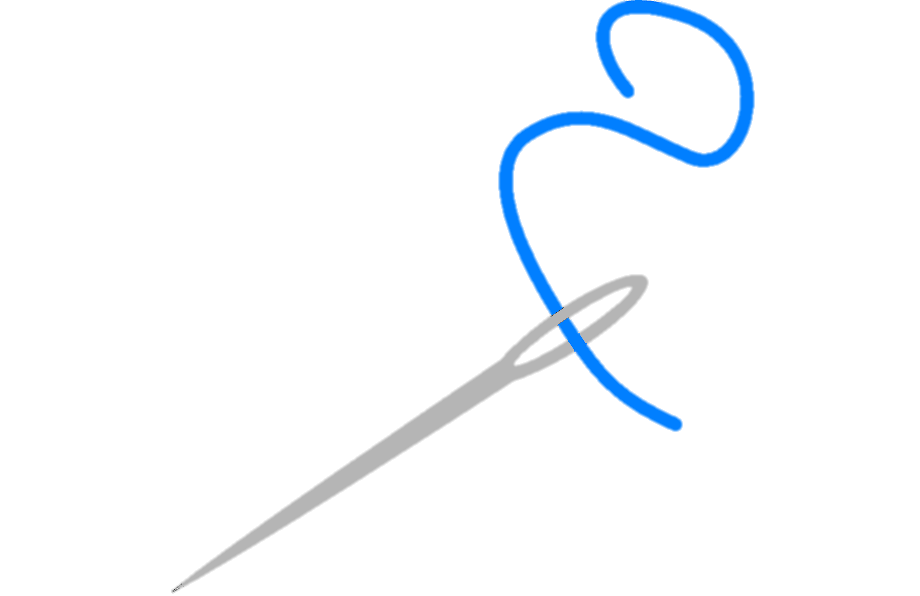 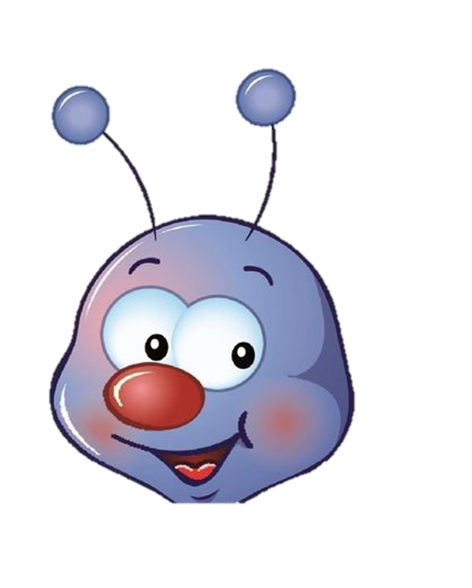 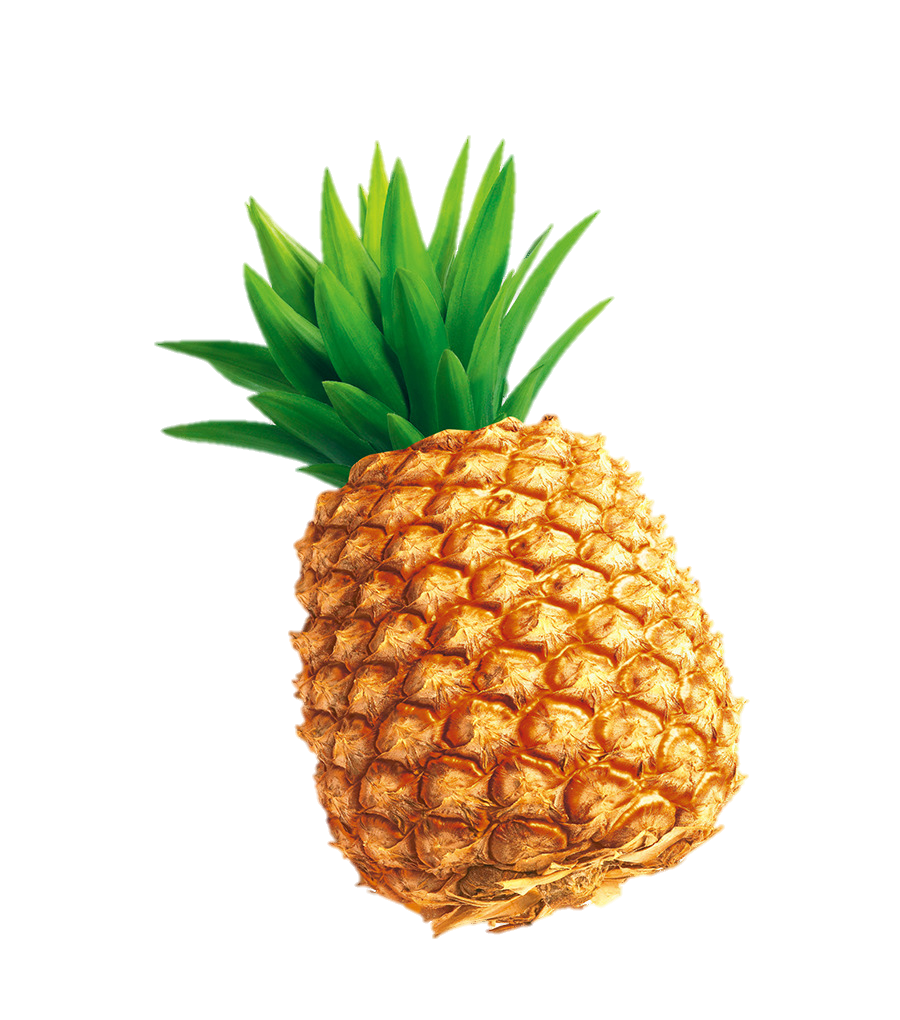 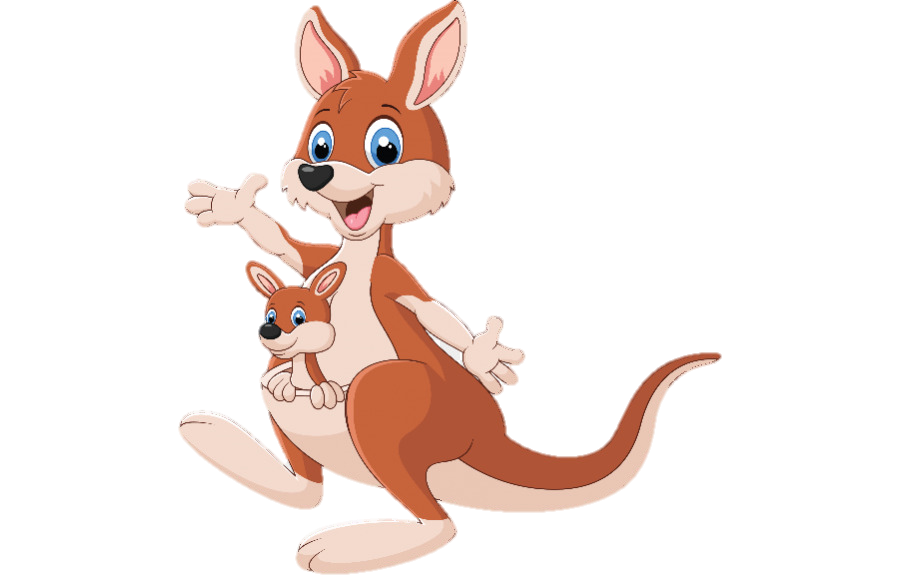 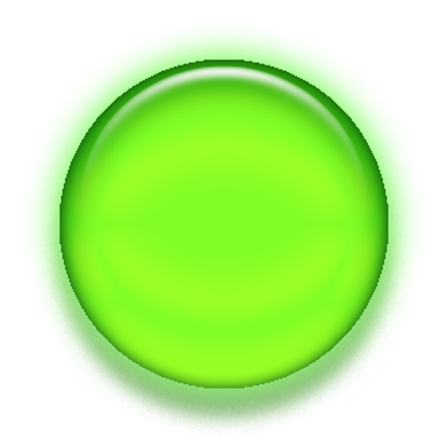 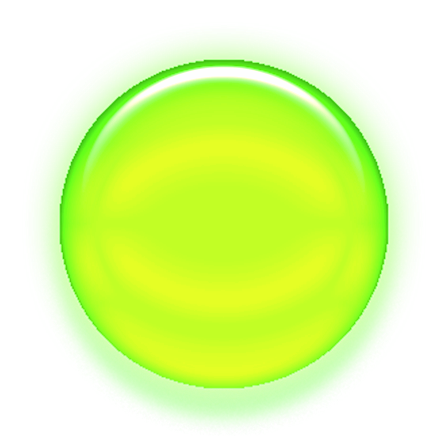 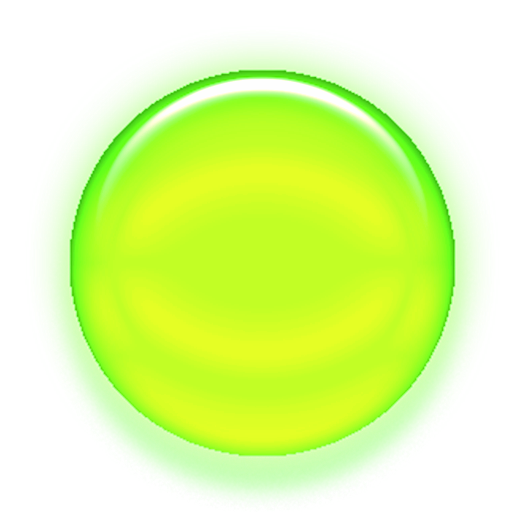 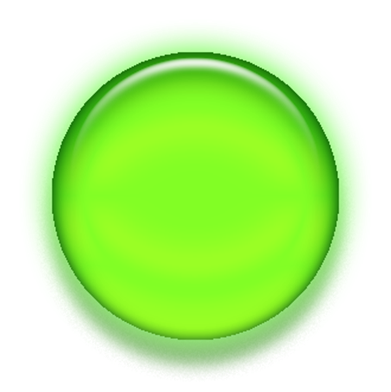 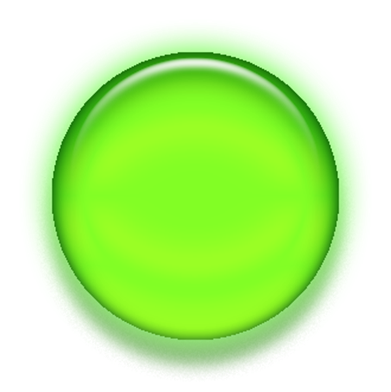 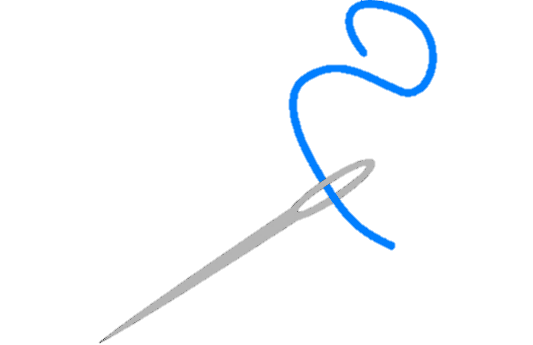 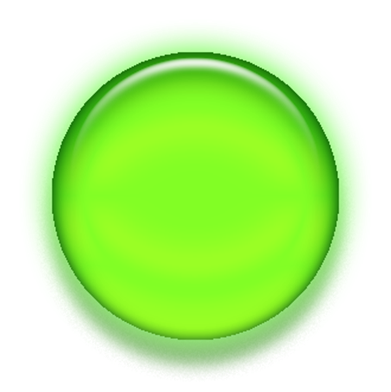 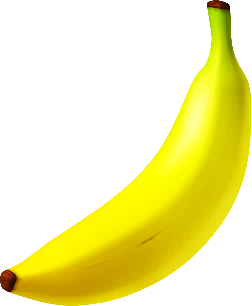 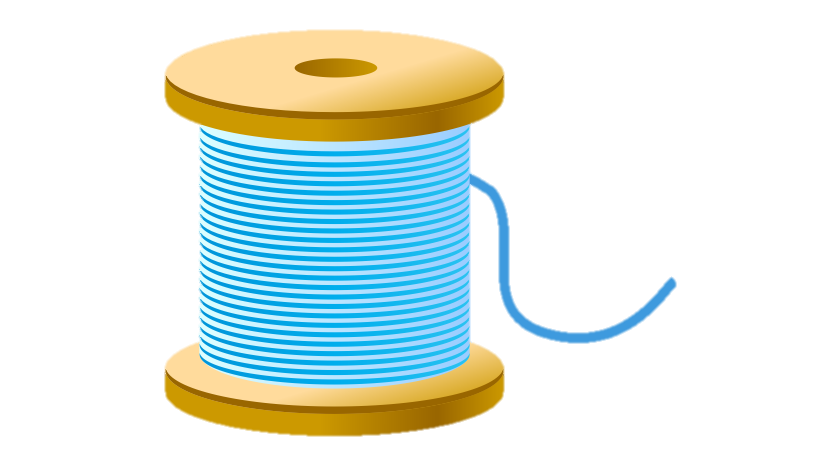 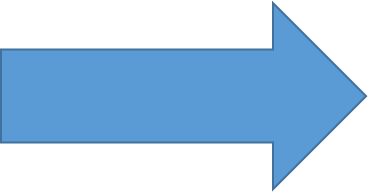 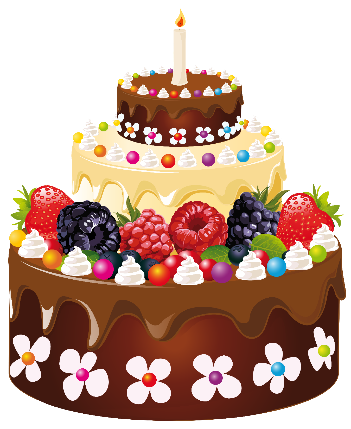 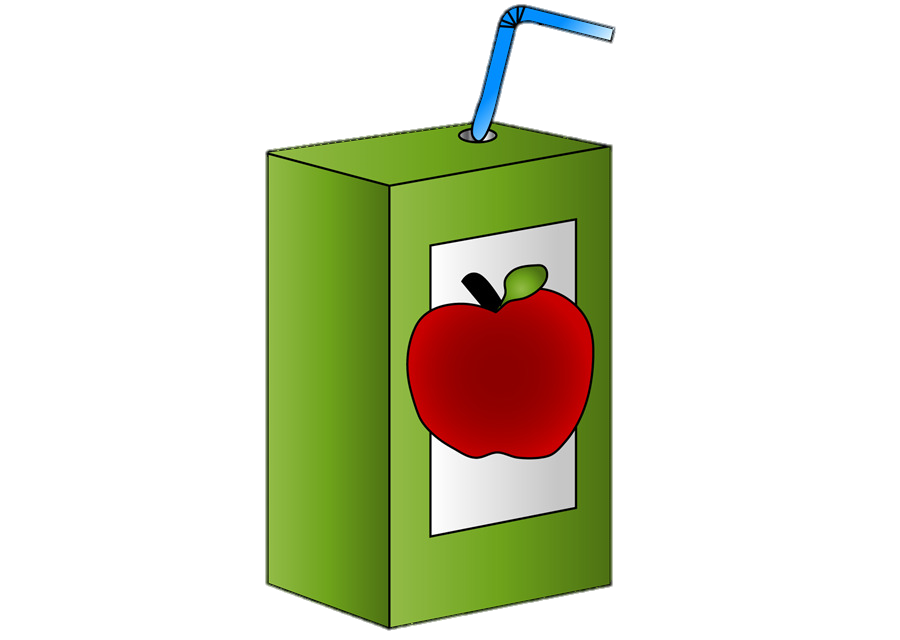 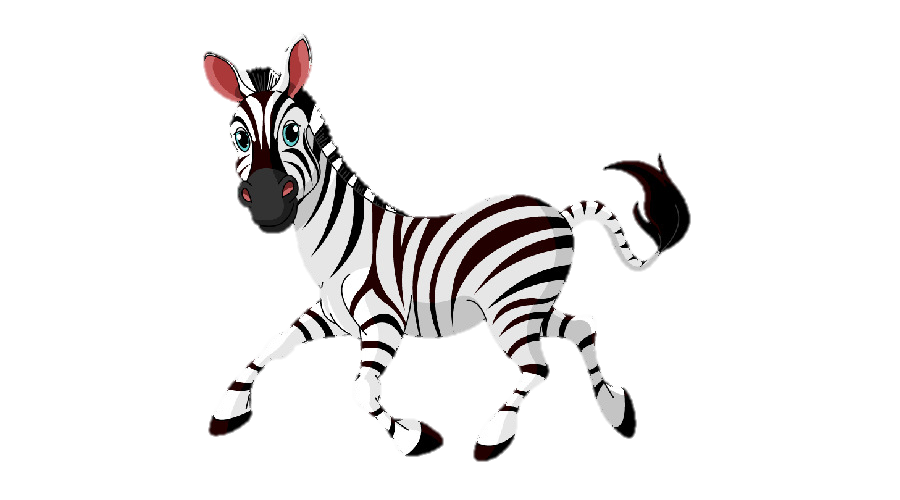 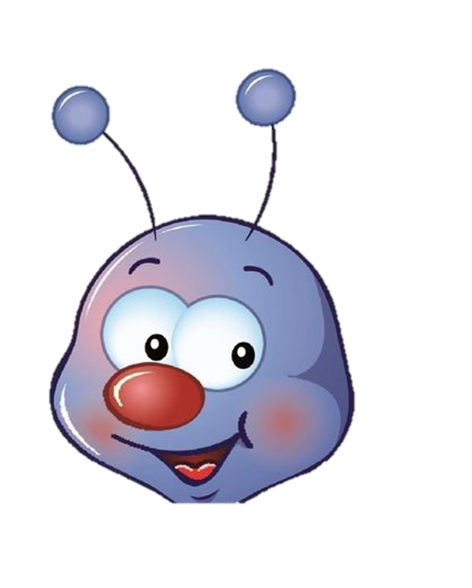 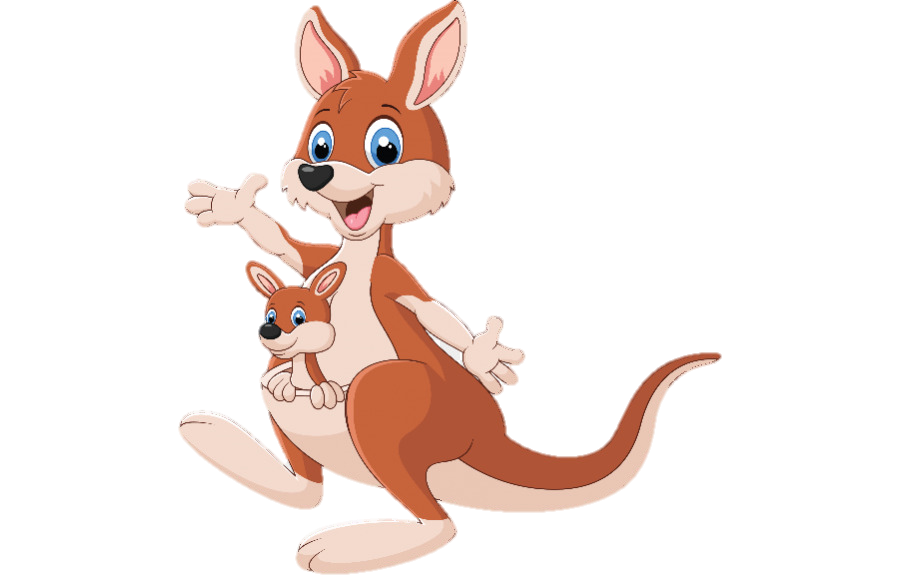 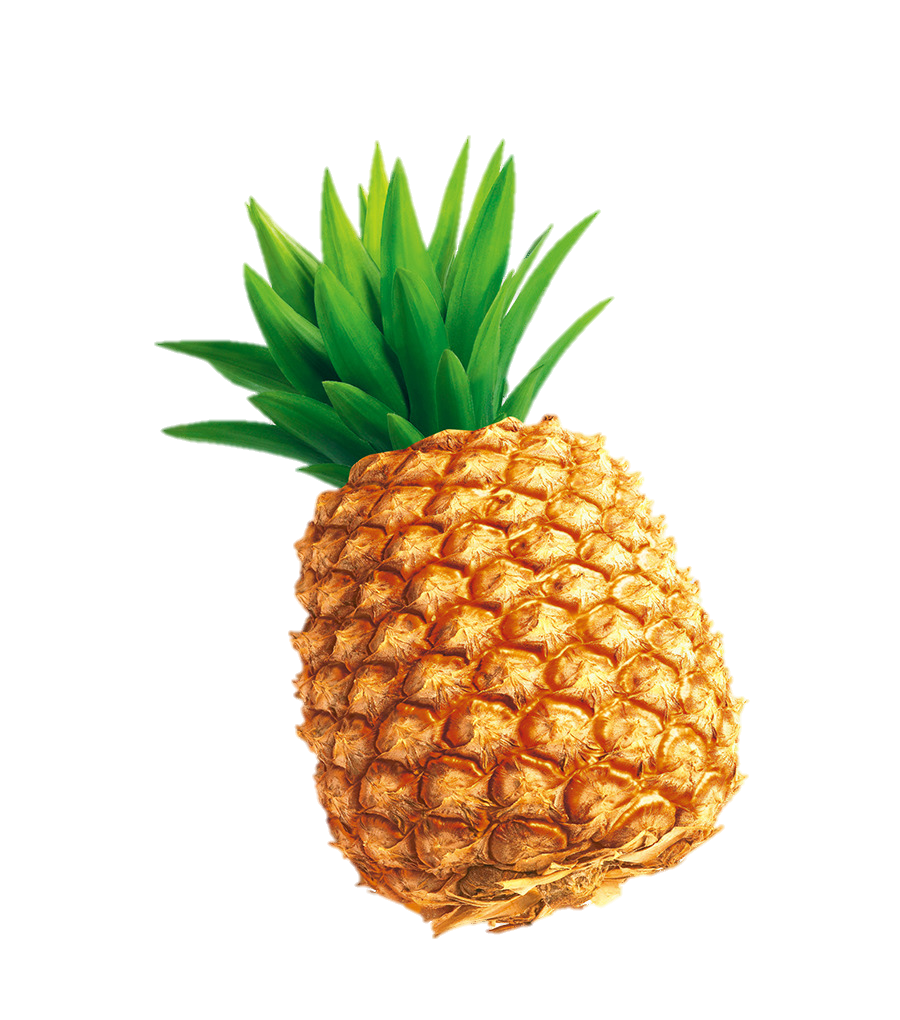 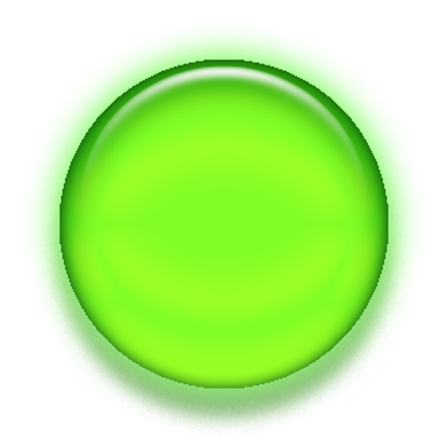 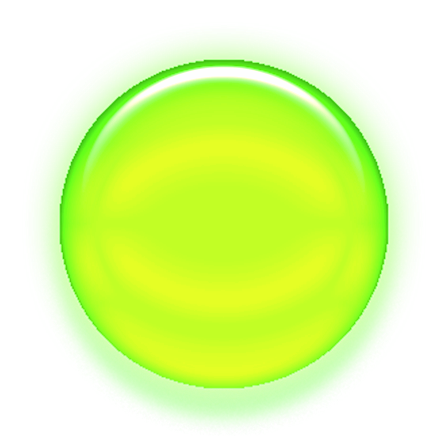 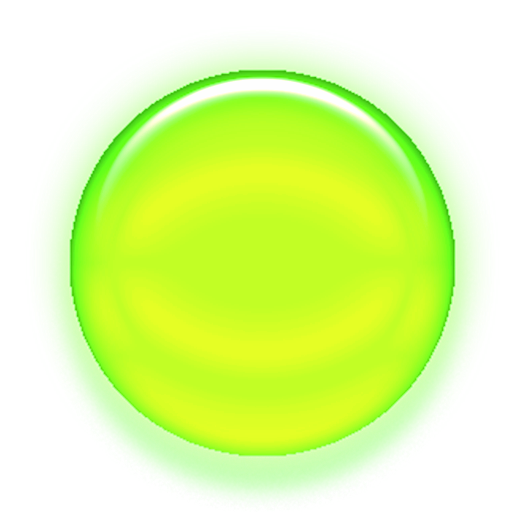 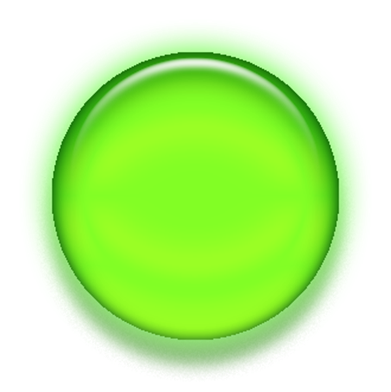 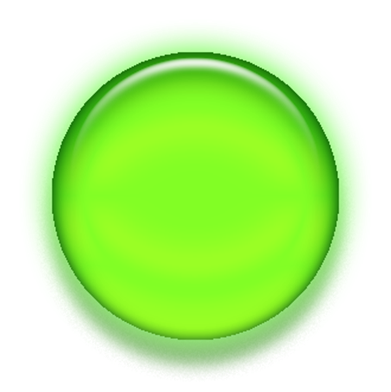 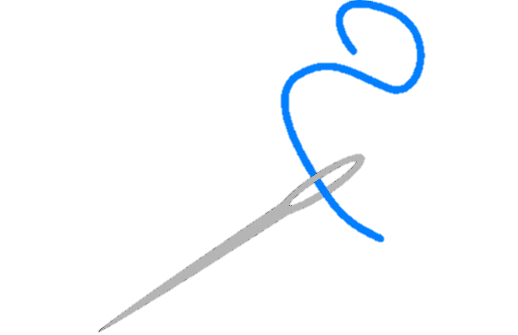 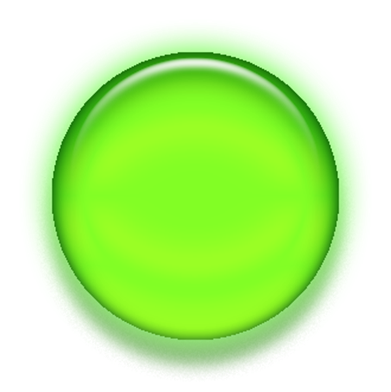 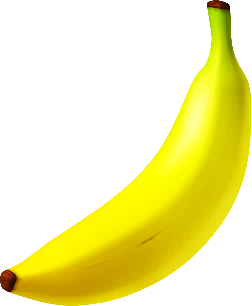 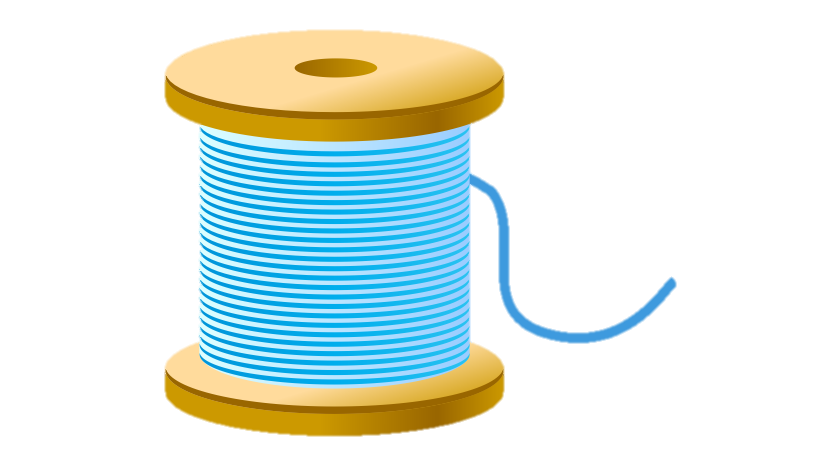 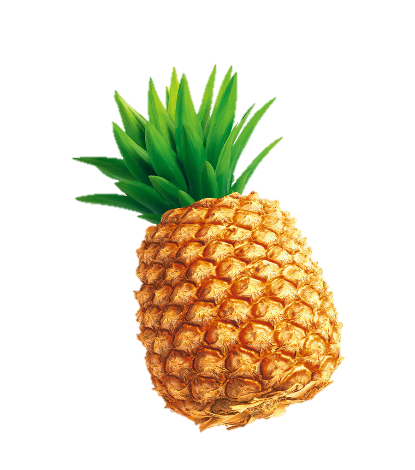 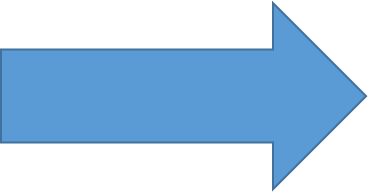 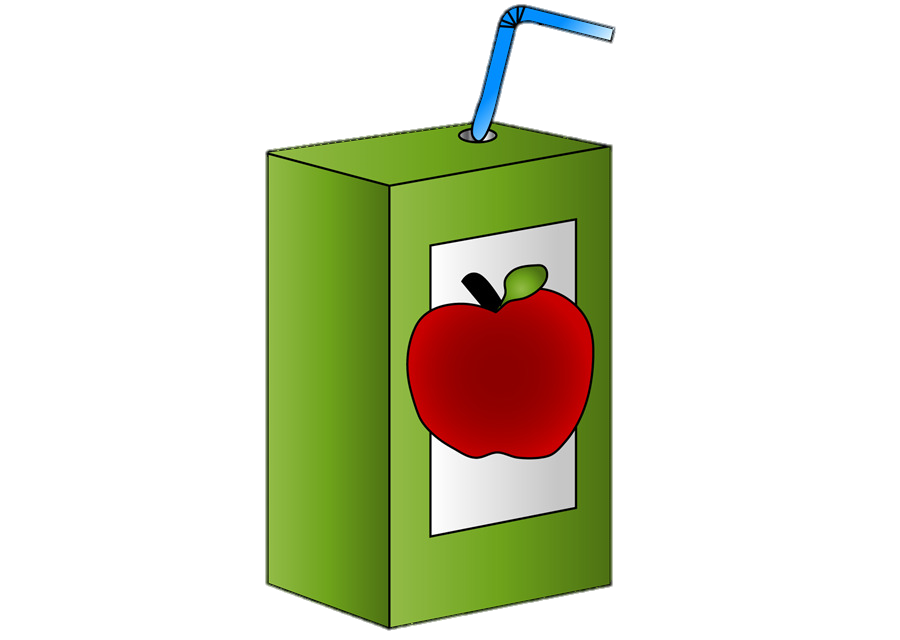 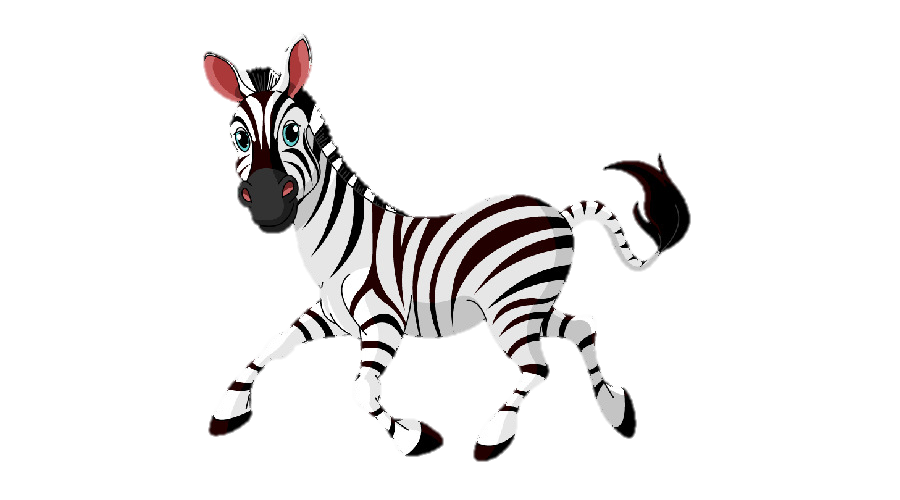 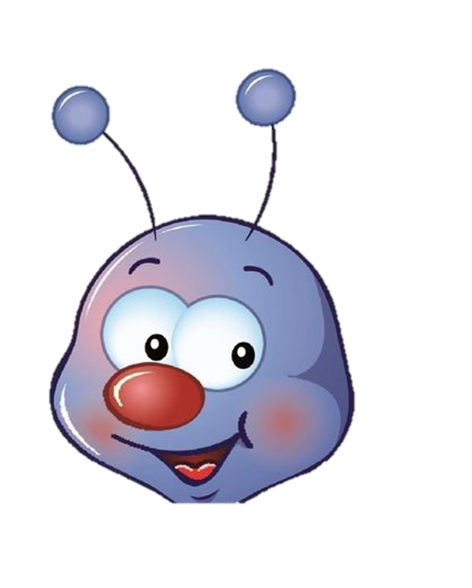 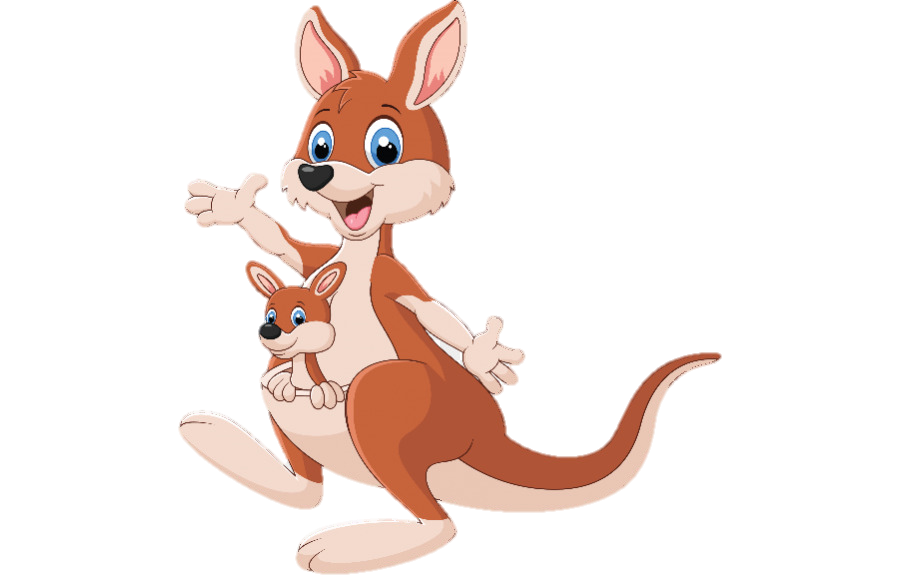 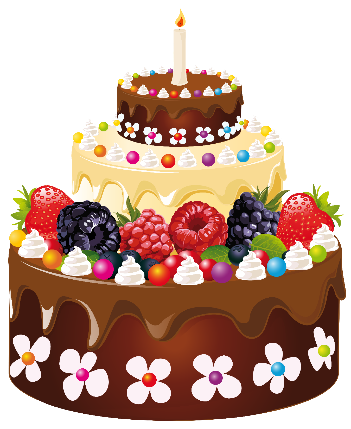 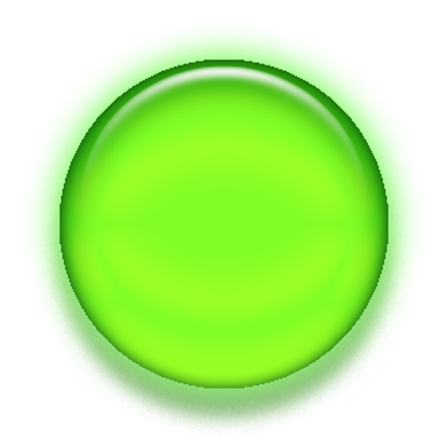 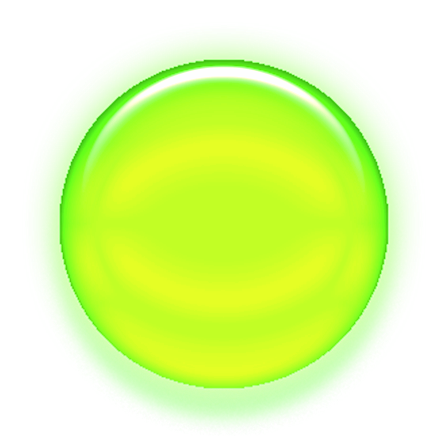 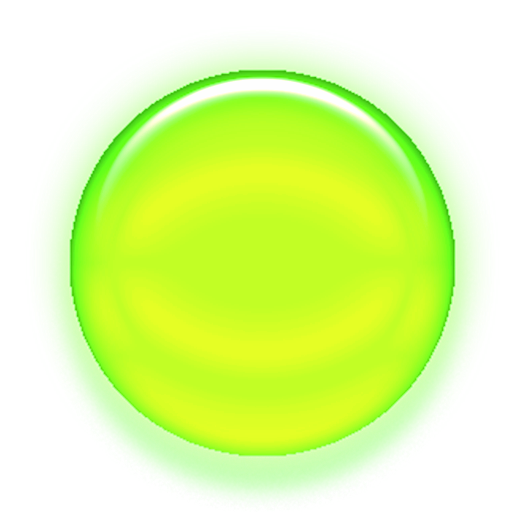 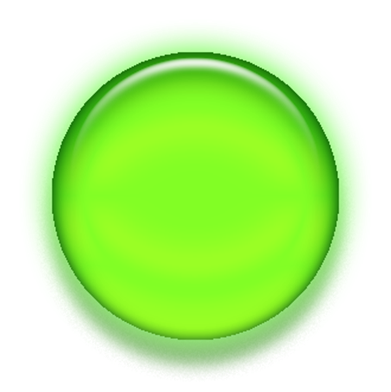 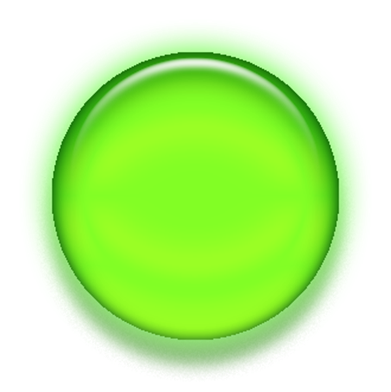 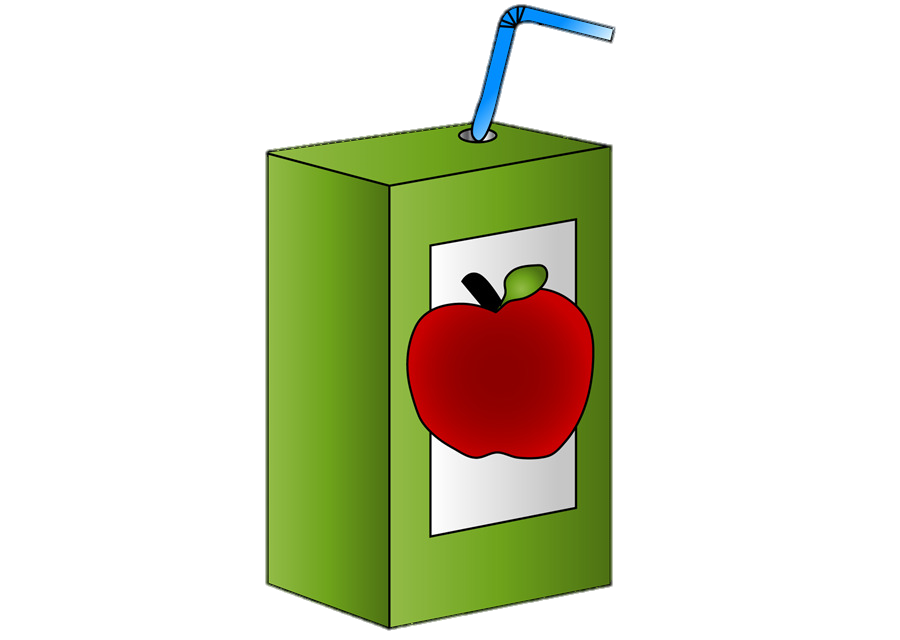 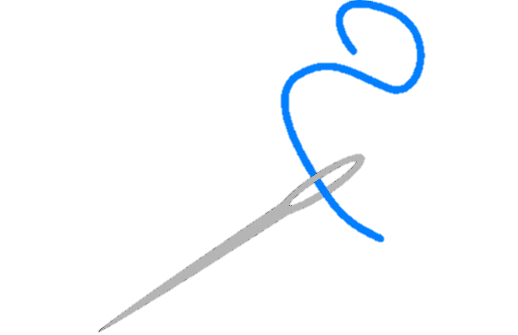 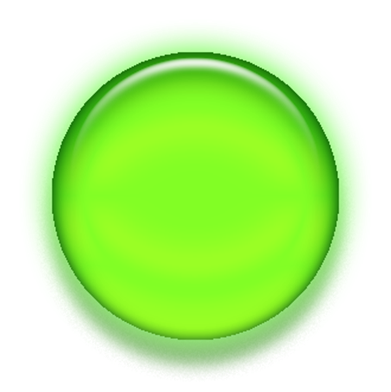 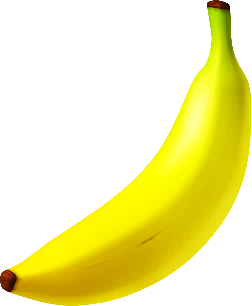 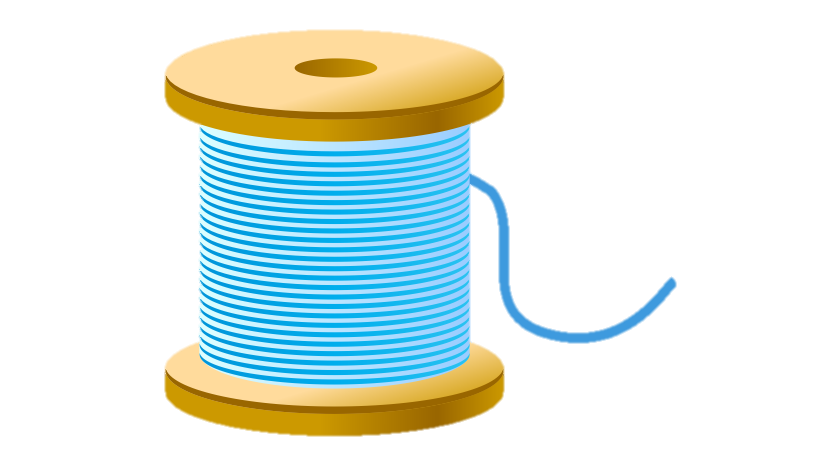 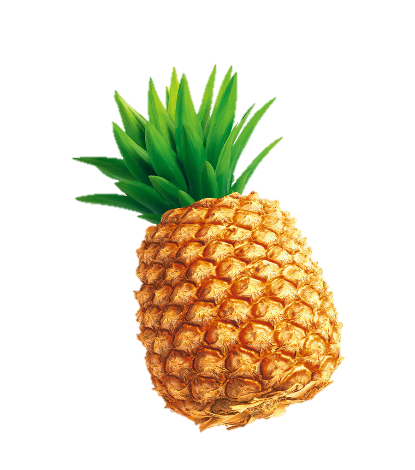 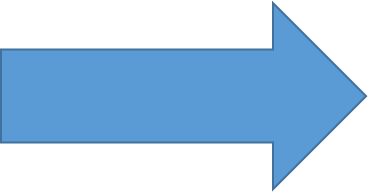 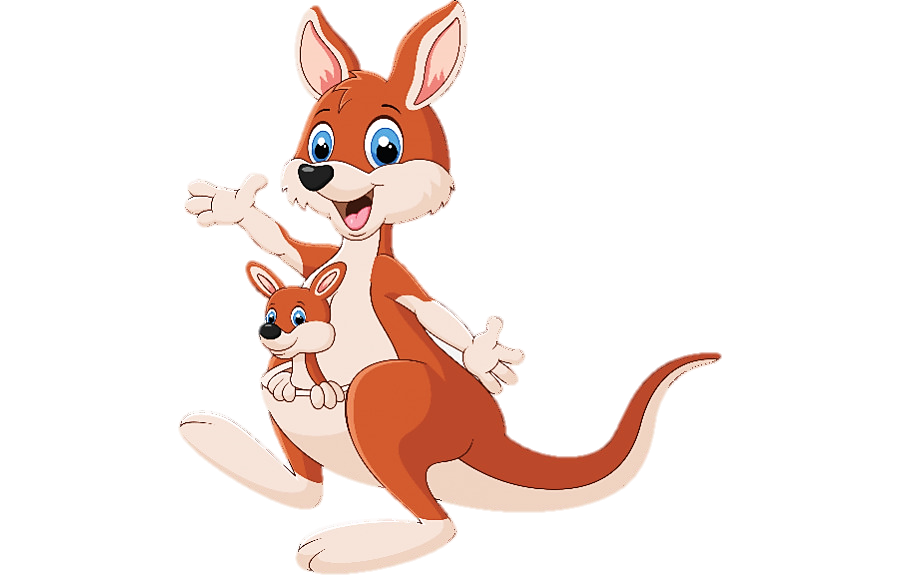 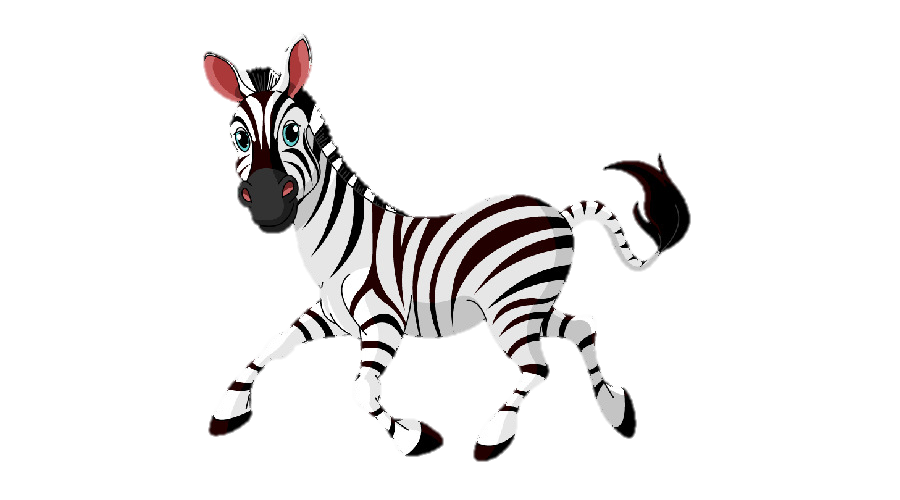 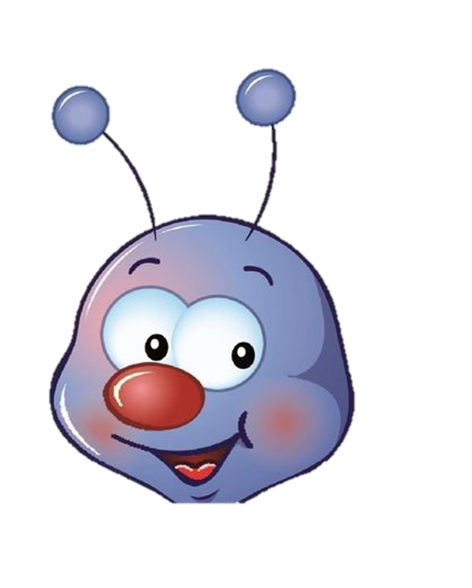 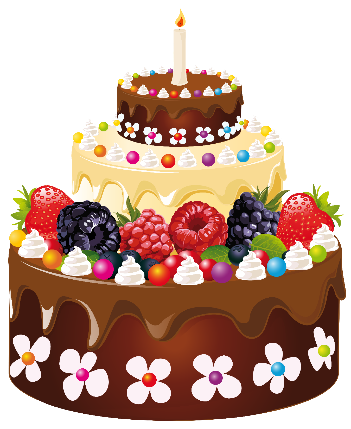 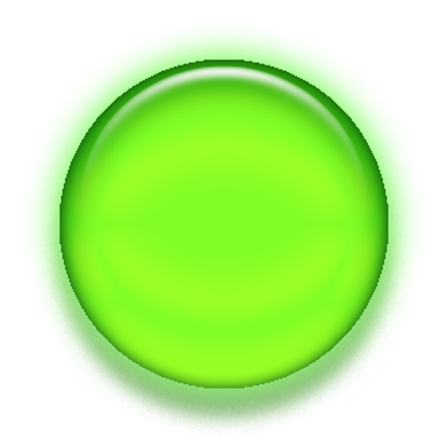 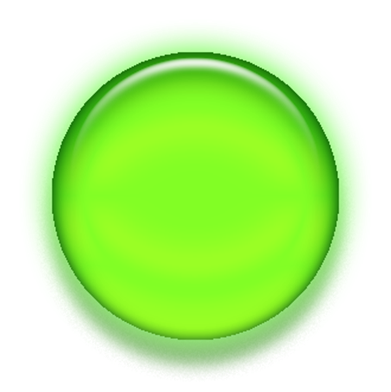 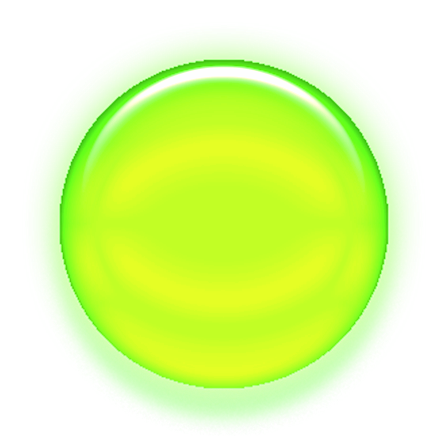 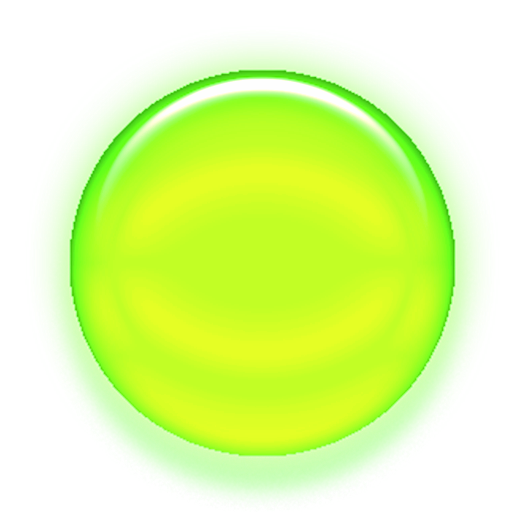 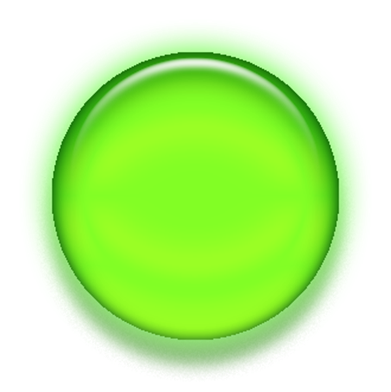 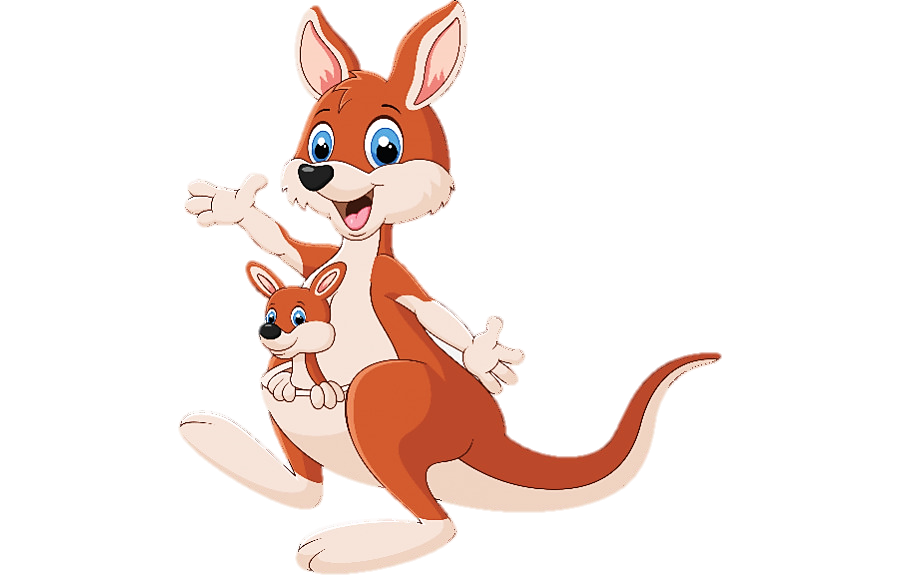 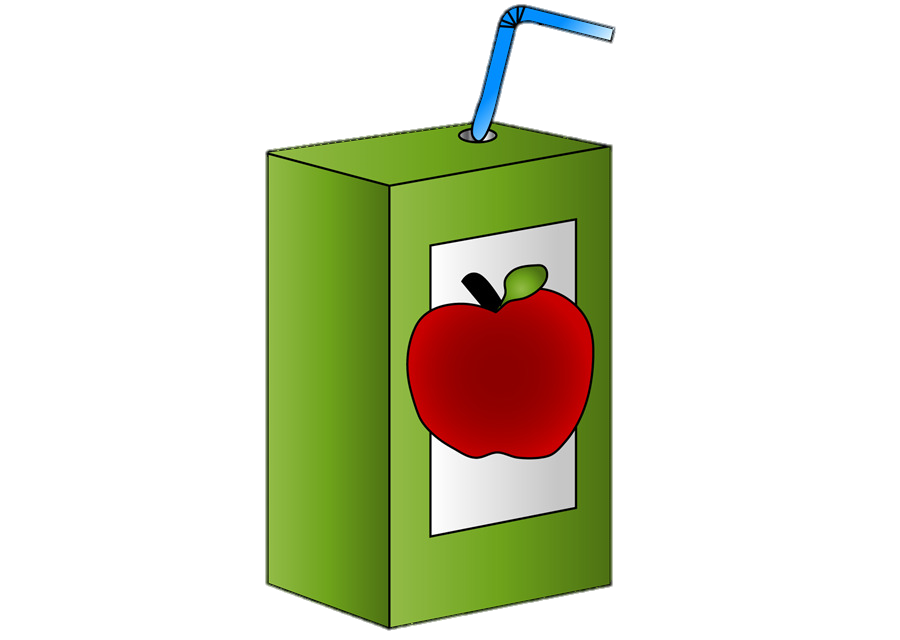 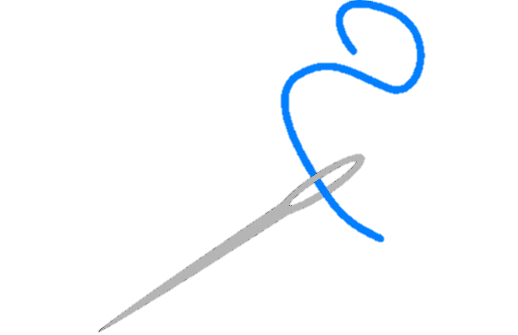 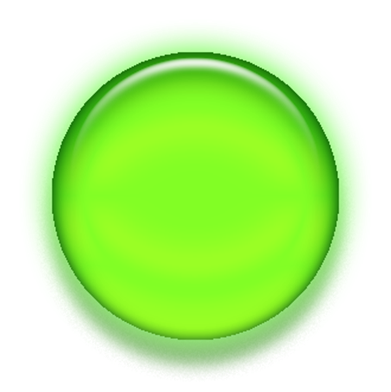 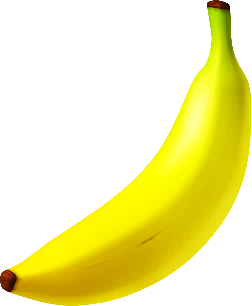 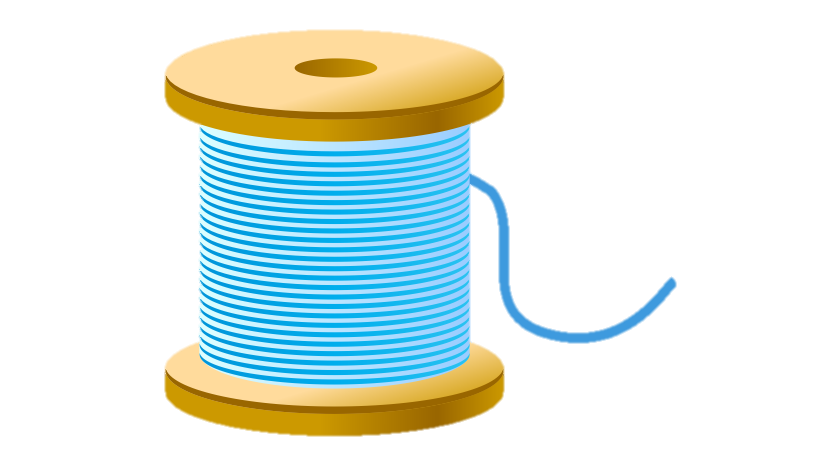 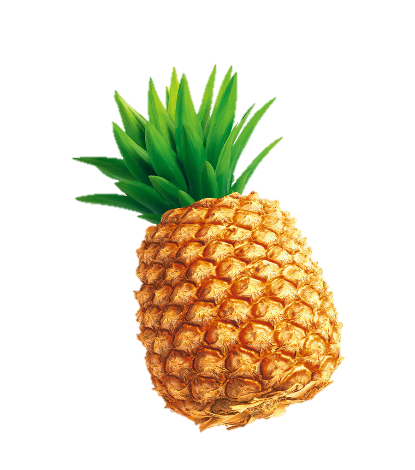 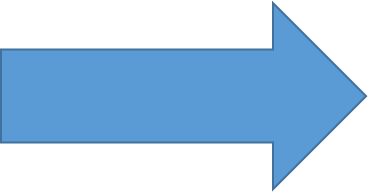 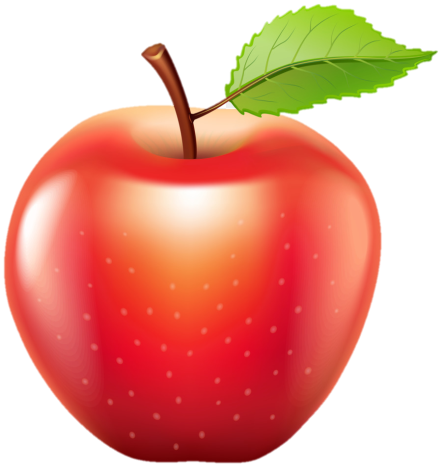 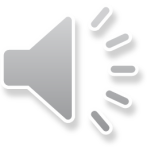 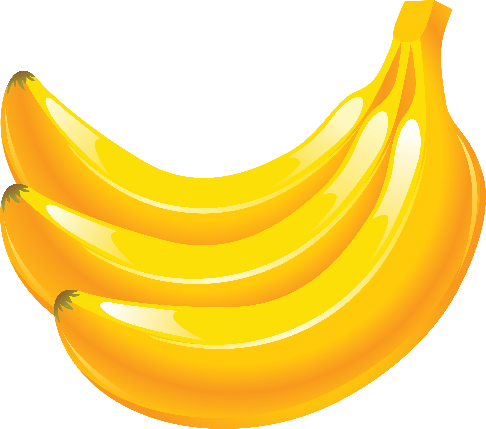 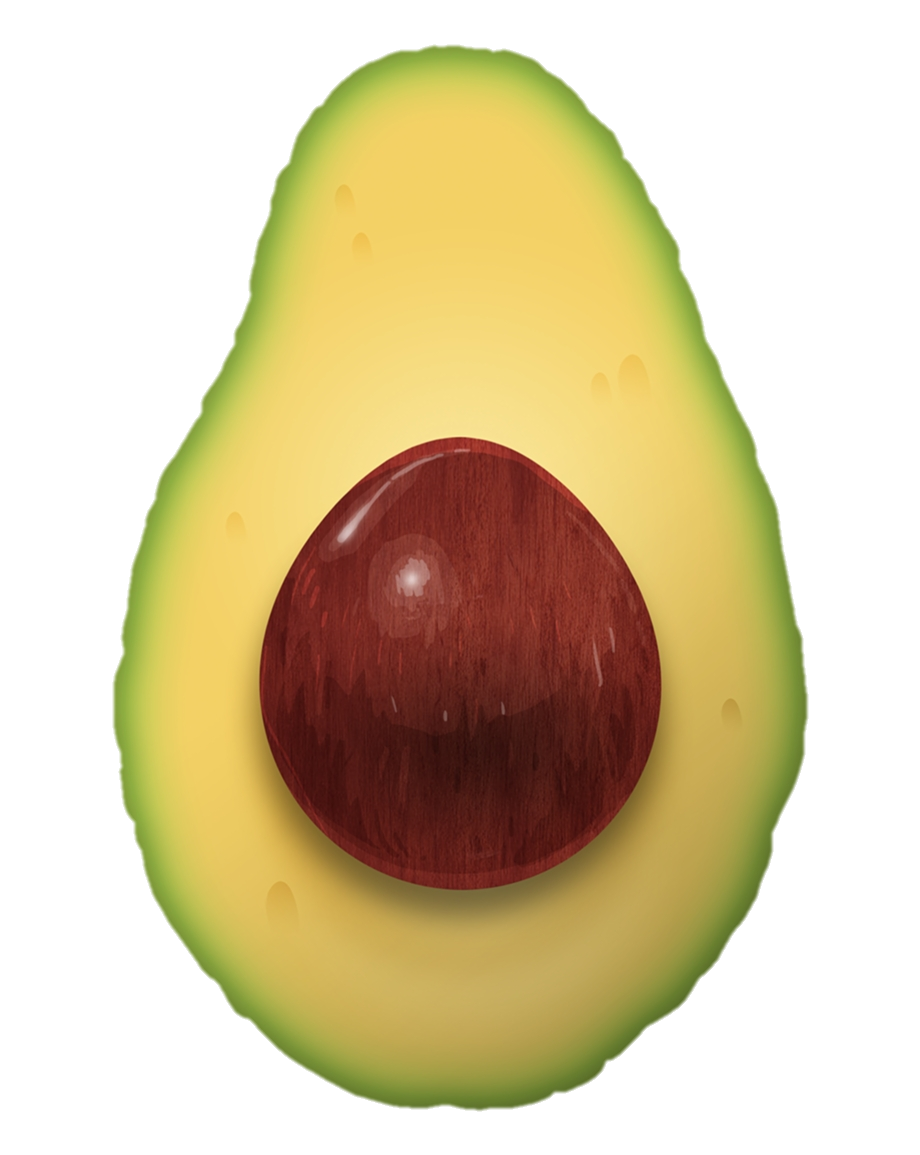 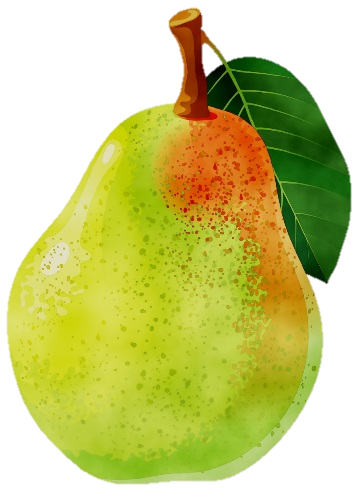 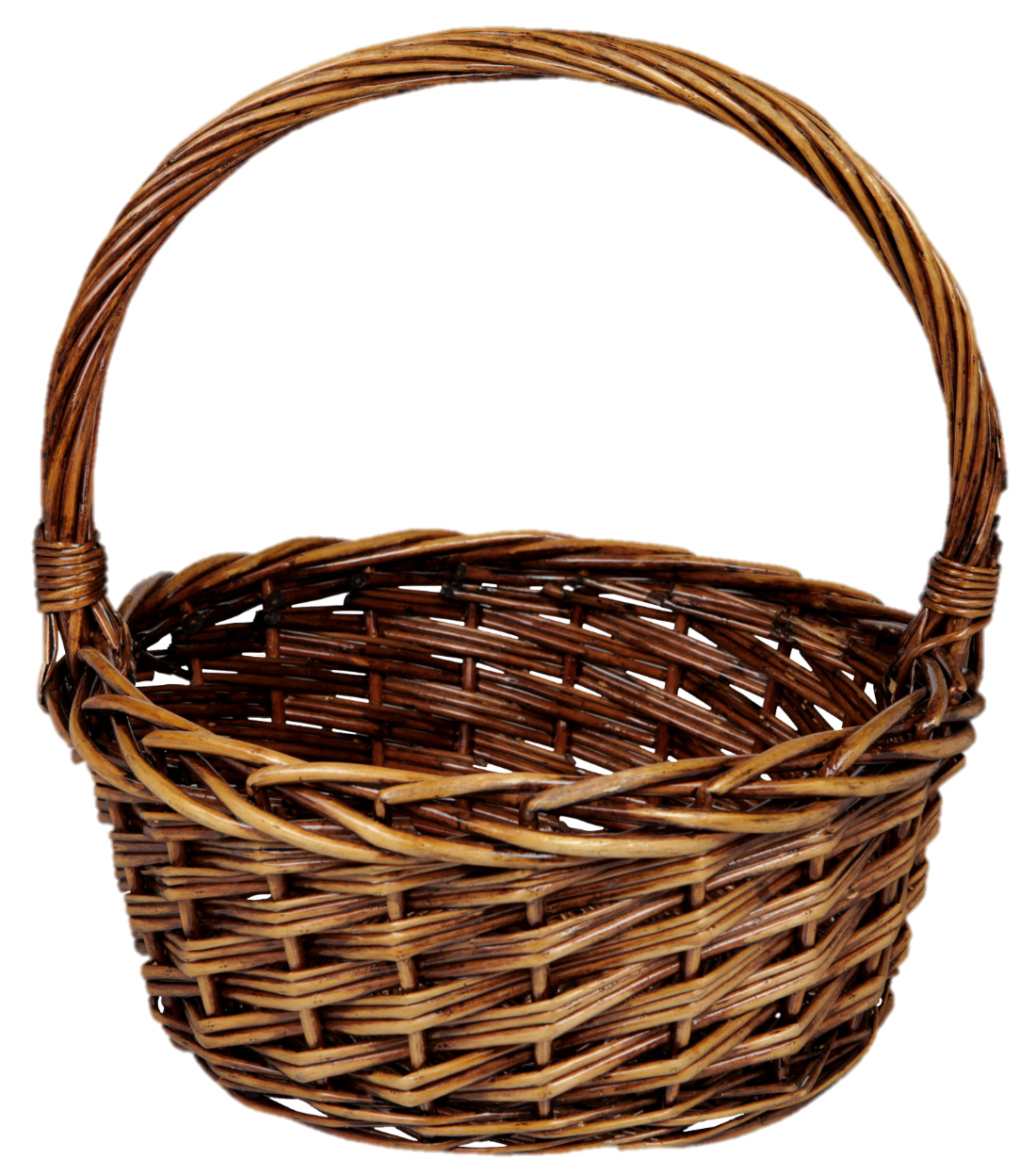 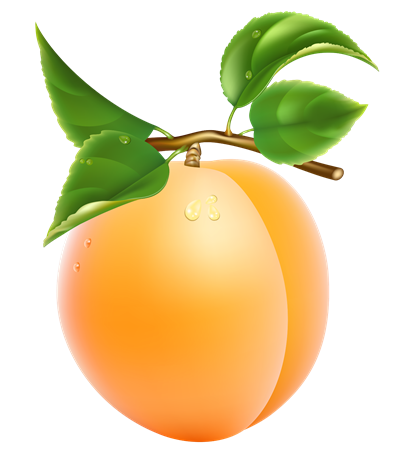 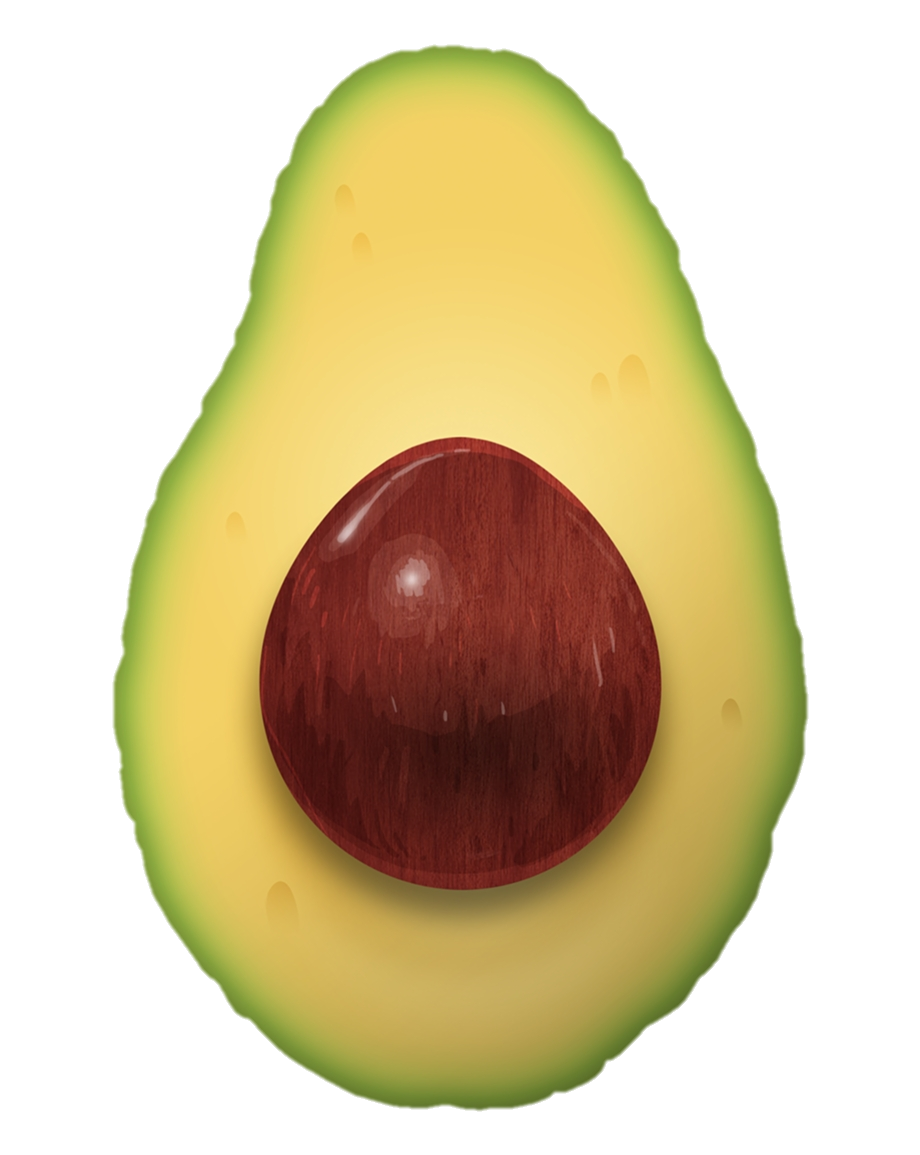 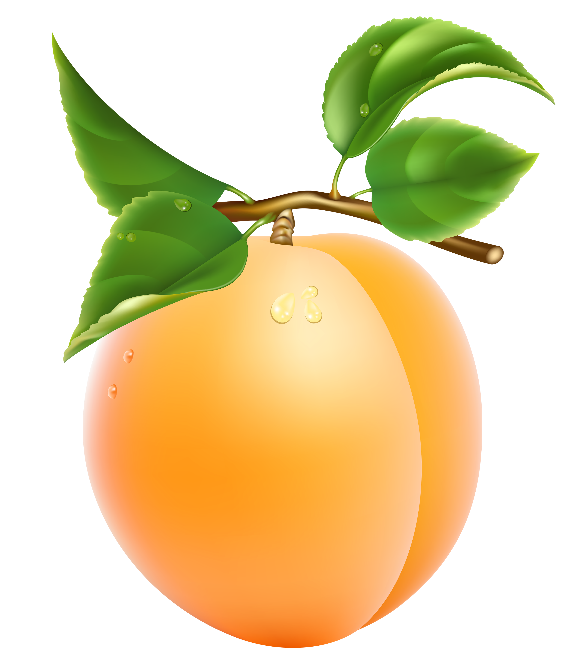 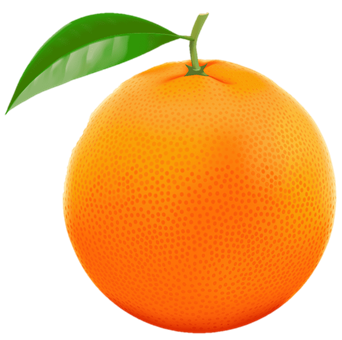 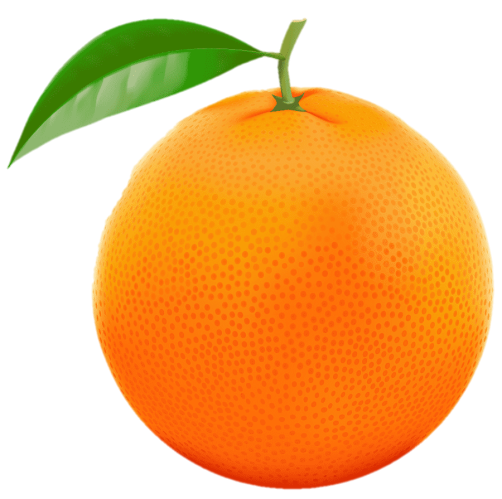 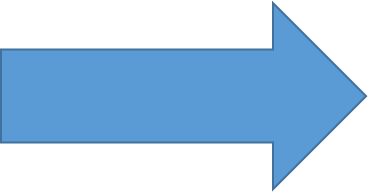 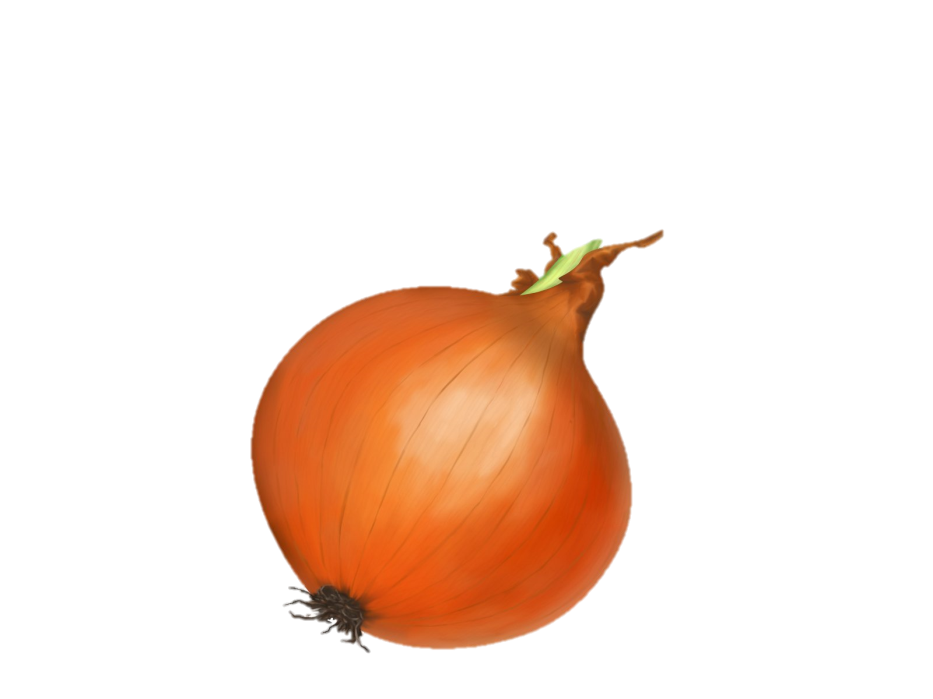 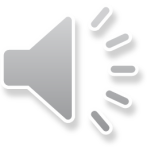 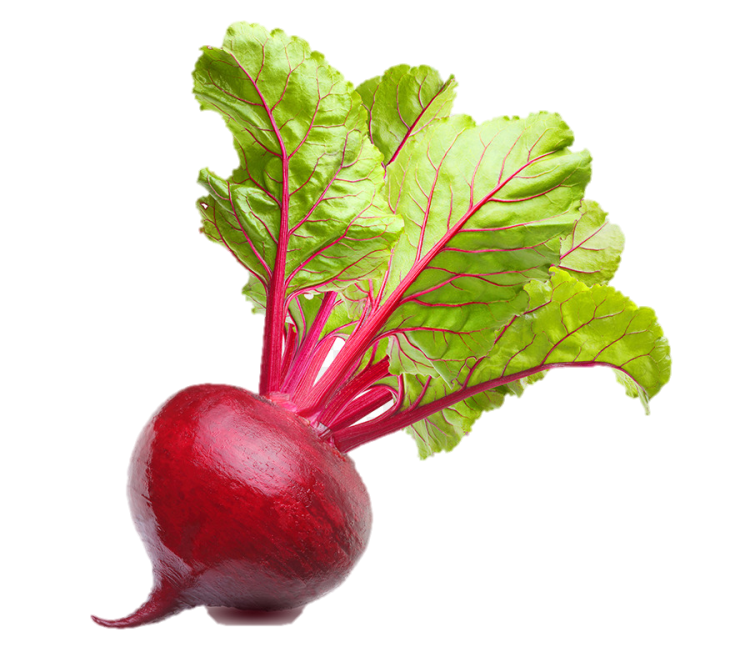 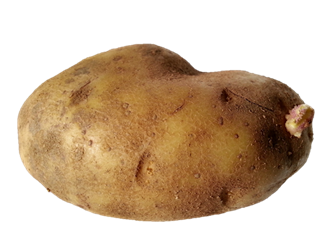 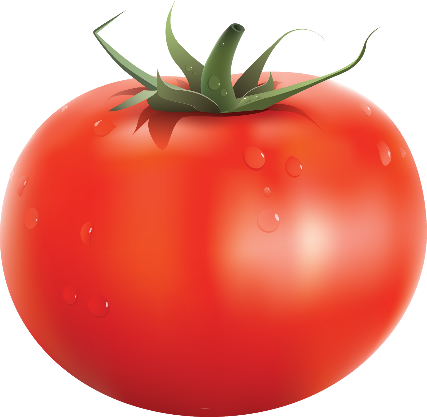 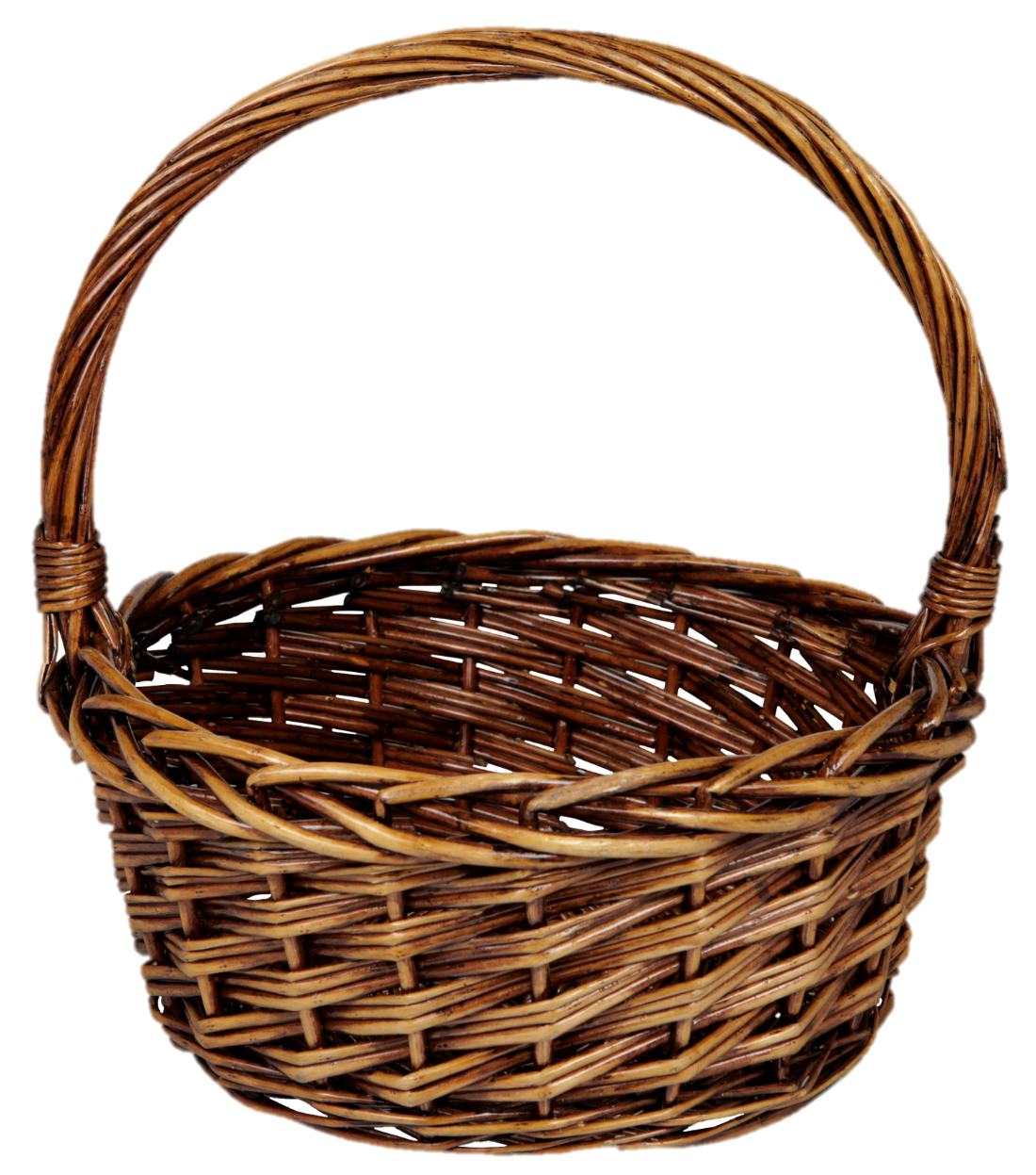 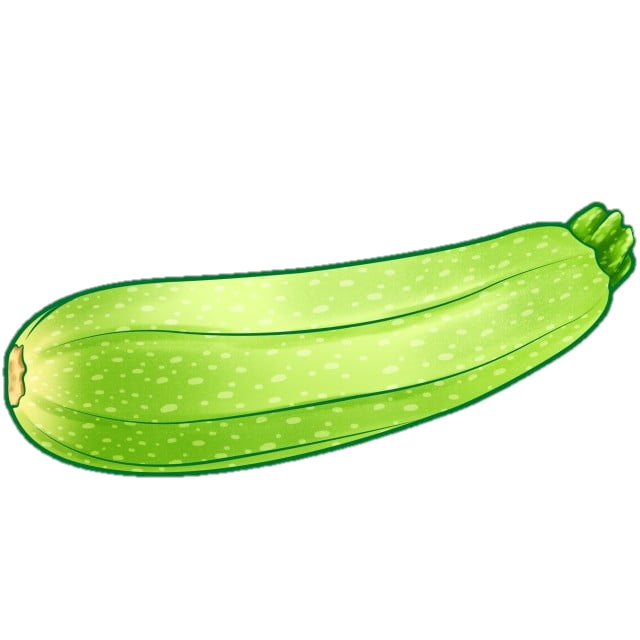 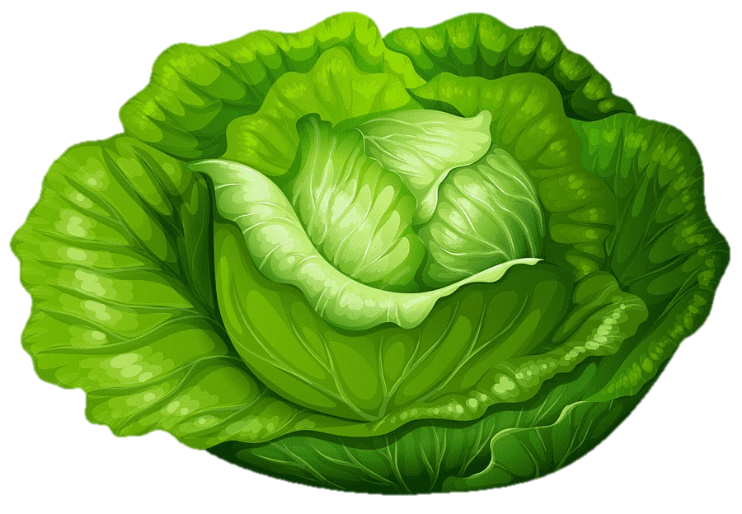 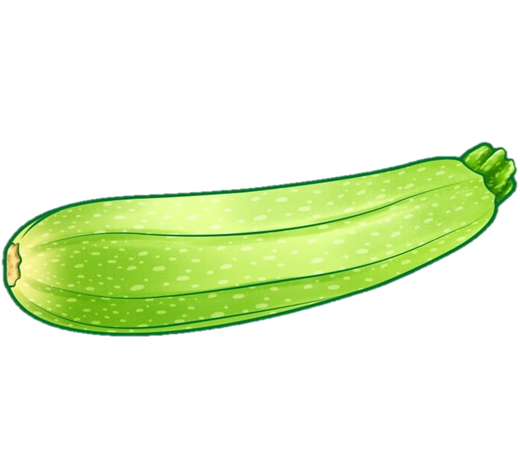 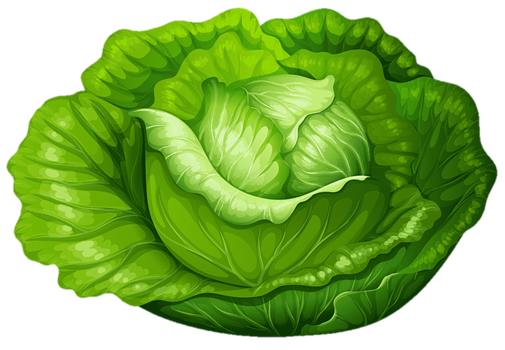 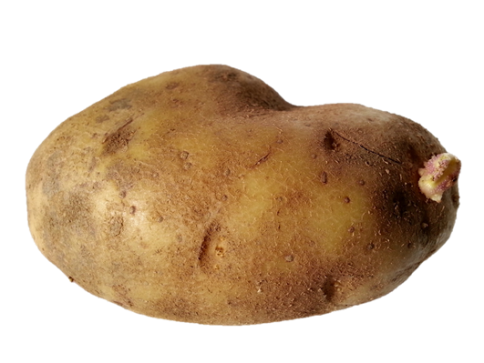 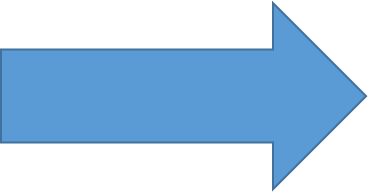 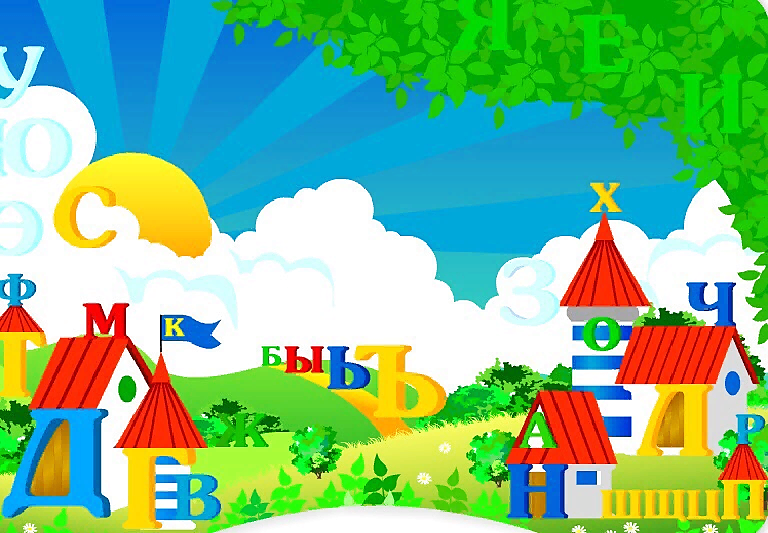 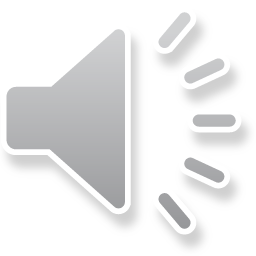 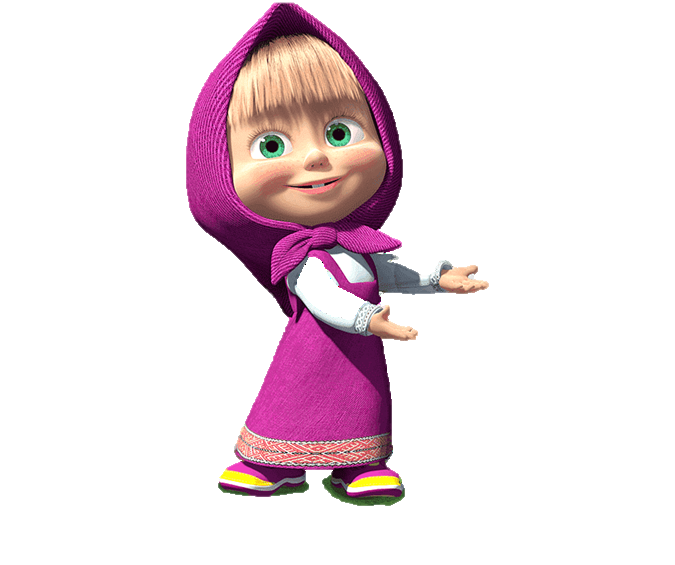 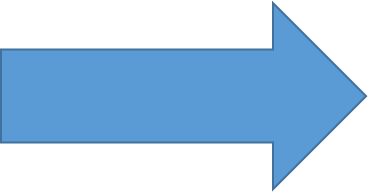 Цель: Развитие фонематического слуха, навыков звукового анализа
слов.

Задачи:

- Формировать умение определять место звука в слове (начало,
середина, конец), находить слова с заданными звуками;

- Развивать стремление к размышлению и поиску;

- Воспитывать интерес к русскому языку.

Игра предназначена для детей старшего дошкольного возраста
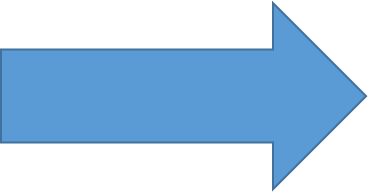 Правила игры:

Выбери правильную картинку, объясни свой выбор, нажми на неё курсором;

Если ответ правильный –увидите что картинка увеличится, неправильный ответ – услышите шум и увидите что картинка завертелась;

Для получения нового задания, нажми на стрелочку в правом нижнем углу страницы;
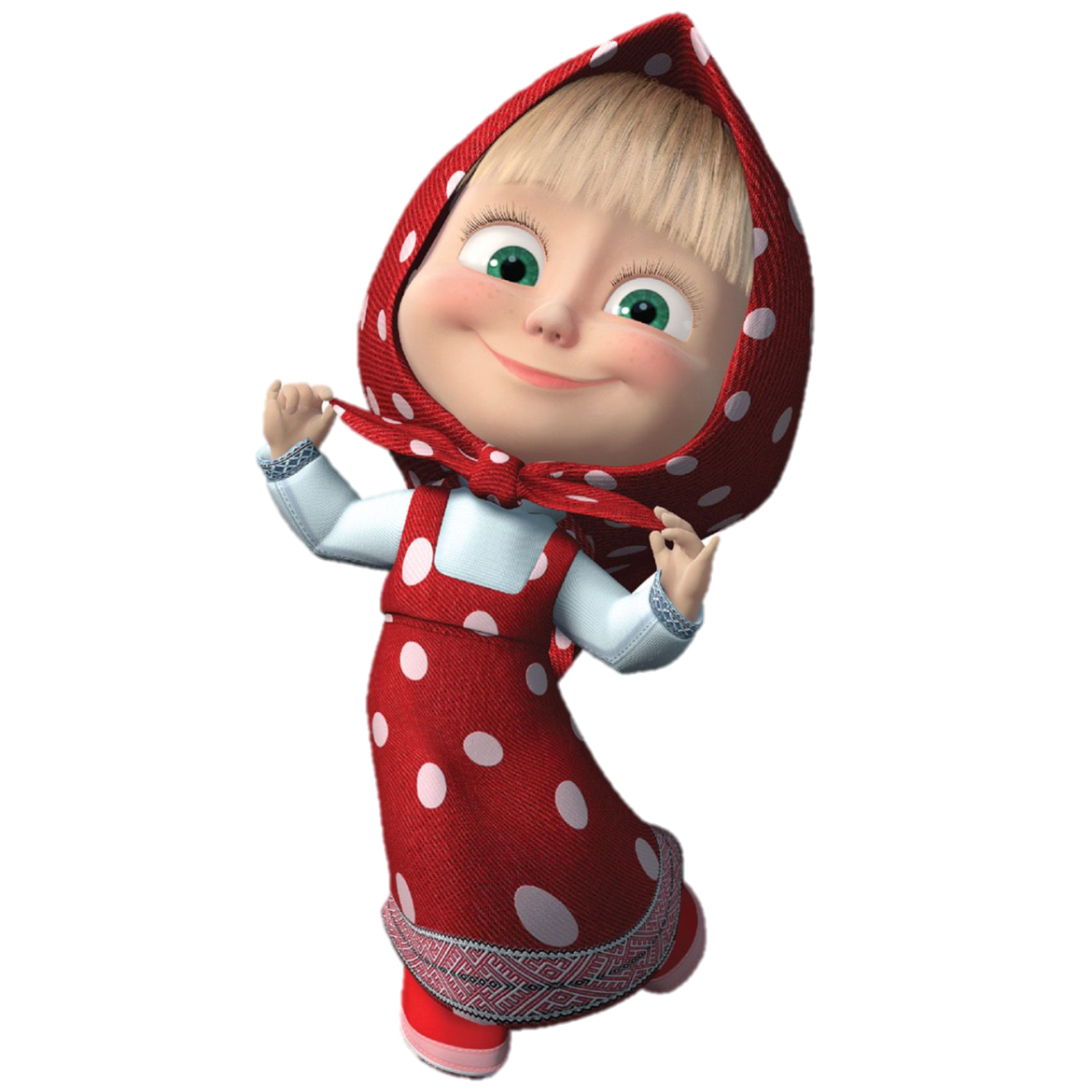 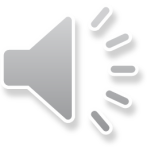 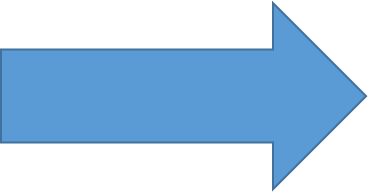 Список используемых источников:

А. Арушанова, Е. Рычагова «Игры со звучащим словом»

Интернет-ресурсы:  https://www.maam.ru/detskijsad/sozdanie-interaktivnoi-igry-v-powerpoint-poshagovaja-instrukcija.html

https://infourok.ru/algoritm-sozdaniya-interaktivnoj-igry-poshagovaya-instrukciya-5163900.html
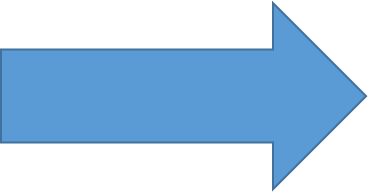